ТЕМАТИЧЕСКАЯ КОНСУЛЬТАЦИЯ С РУКОВОДИТЕЛЯМИ ВКР
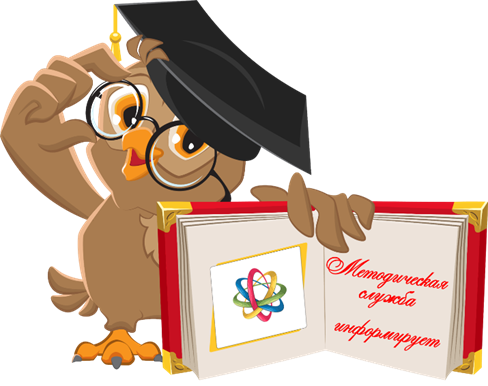 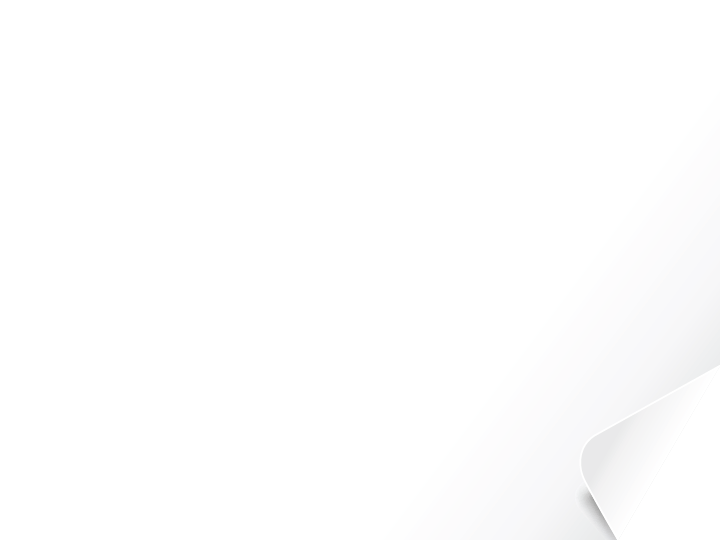 Выпускная квалификационная работа:
этапы подготовки и правила оформления выпускной квалификационной работы
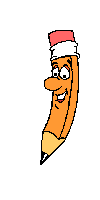 ‹#›
24.05.2021
Нормативно-правовое и информационное обеспечение проведения  ГИА
Государственная итоговая аттестация (далее – ГИА) выпускников ПОО, независимо от форм получения образования, является обязательной и осуществляется в соответствии со следующими нормативно-правовыми документами:
Федеральным законом от 29.12.2012 № 273-ФЗ «Об образовании в Российской Федерации» (ред. от 24.03.2021 г.); 
Приказом Министерства образования и науки РФ от 14 июня 2013 г. N 464 «Об утверждении Порядка организации и осуществления образовательной деятельности по образовательным программам среднего профессионального образования» (ред. от 22.01.2014 г., 15.12.2014 г., 28.08.2020 г.); 
Приказом Минобрнауки России от 16.08.2013 N 968 (ред. от 31.01.2014,  от 17.11.2017, 10.11.2020 г., 21.05.2020 г.) «Об утверждении Порядка проведения государственной итоговой аттестации по образовательным программам среднего профессионального образования» (Зарегистрировано в Минюсте России 01.11.2013 N 30306);
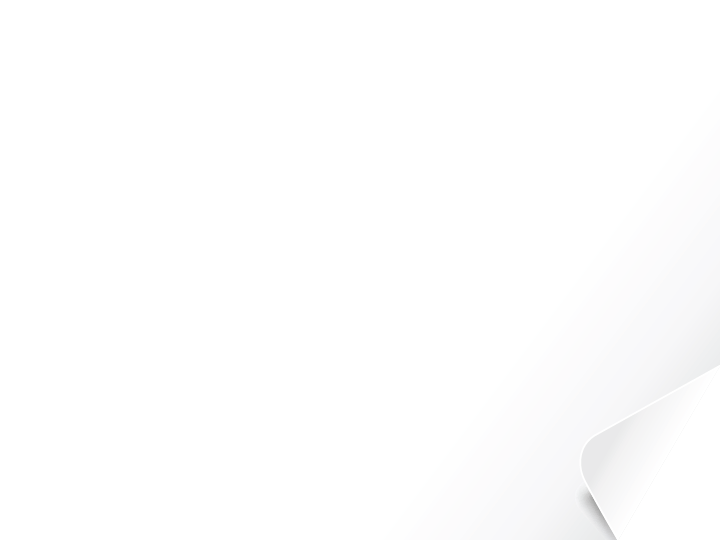 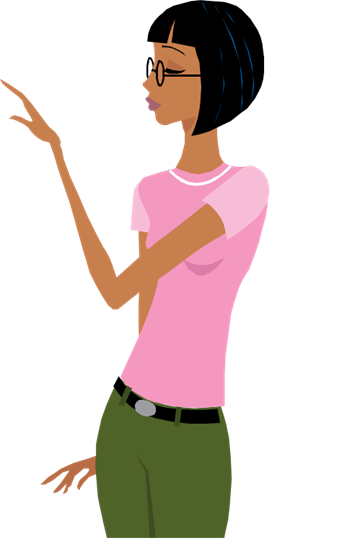 ‹#›
24.05.2021
Нормативно-правовое и информационное обеспечение проведения  ГИА
Государственная итоговая аттестация (далее – ГИА) выпускников ПОО, независимо от форм получения образования, является обязательной и осуществляется в соответствии со следующими нормативно-правовыми документами:
Методическими рекомендациями по организации выполнения и защиты выпускной квалификационной работы в образовательных организациях, реализующих образовательные программы среднего профессионального образования по программам подготовки специалистов среднего звена (письмо Минобрнауки России от 20 июля 2015 г. № 06-846);
Федеральными государственными образовательными стандартами среднего профессионального образования (далее ФГОС СПО);
Уставом ГБПОУ НГТК им. В.Ф. Кузнецова.
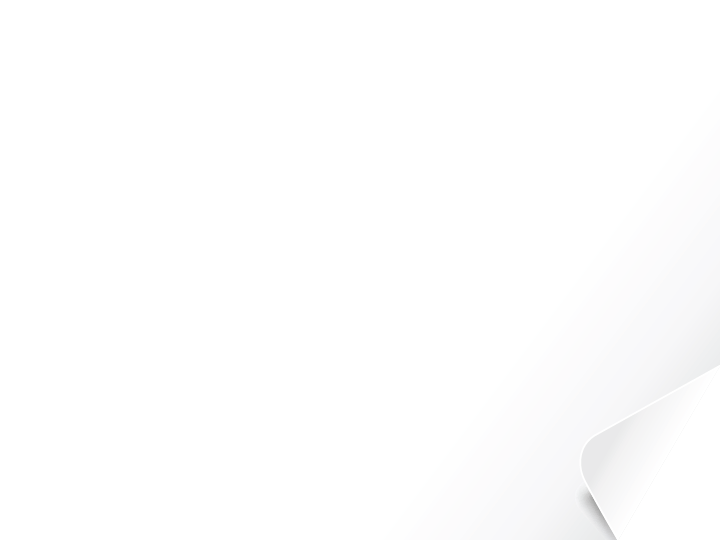 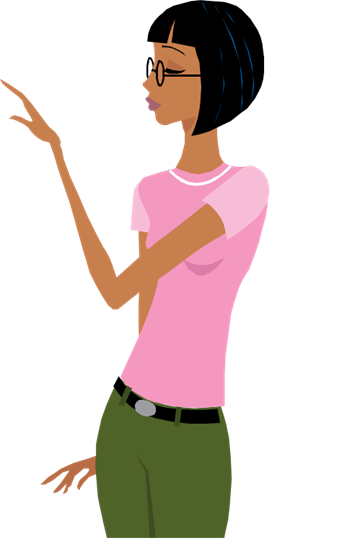 ‹#›
24.05.2021
Формы проведения ГИА
Цель ГИА – определение соответствия результатов освоения студентами образовательных программ СПО соответствующим требованиям ФГОС с последующей выдачей документа государственного образца об уровне образования и квалификации (диплома)
Государственный(ые) экзамен(ы), в том числе в виде демонстрационного экзамена
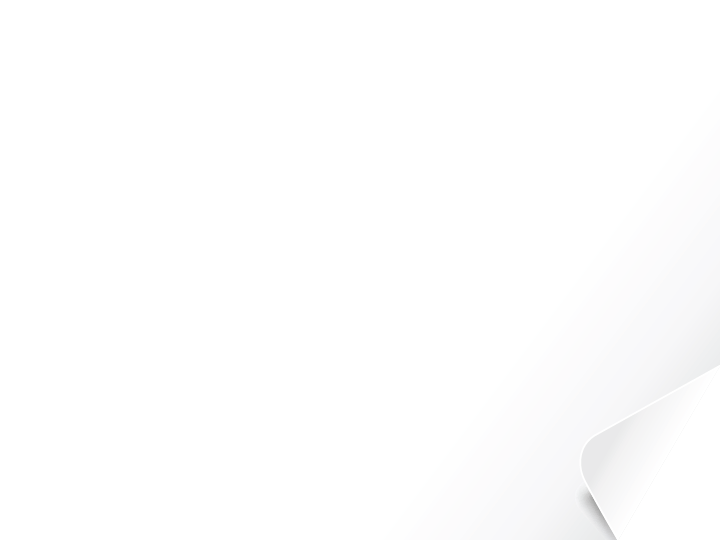 способствует систематизации и закреплению знаний, умений выпускника и овладению общими и профессиональными компетенциями, установленными ФГОС СПО по специальностям, а также выяснению уровня подготовки выпускника к самостоятельной работе
Формы ГИА
Защита выпускной квалификационной работы (далее - ВКР)
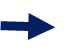 Виды ВКР
Дипломная работа (дипломный проект) и (или) демонстрационный экзамен - для выпускников, осваивающих программы подготовки специалистов среднего звена
Выпускная практическая квалификационная работа и письменная экзаменационная работа либо демонстрационный экзамен - для выпускников, осваивающих программы подготовки квалифицированных рабочих, служащих
‹#›
24.05.2021
Порядок, форма и сроки проведения ГИА устанавливаются ПОО в соответствии с нормативно- правовыми документами, локальным актом ПОО «Положение о выпускной квалификационной работе», учебным планом по профессии/специальности и программой ГИА, разрабатываемой ПОО
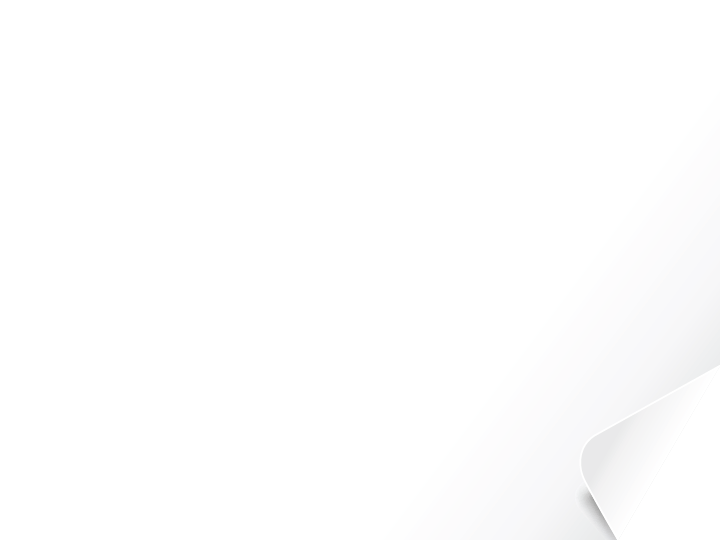 Положение о выпускной квалификационной работе выпускников ГБПОУ НГТК им. В.Ф. Кузнецова (принято на Совете колледжа 27.04.2021 г. (пр. №3), утв. директором колледжа), размещено на официальном сайте ГБПОУ НГТК им. В.Ф. Кузнецова.
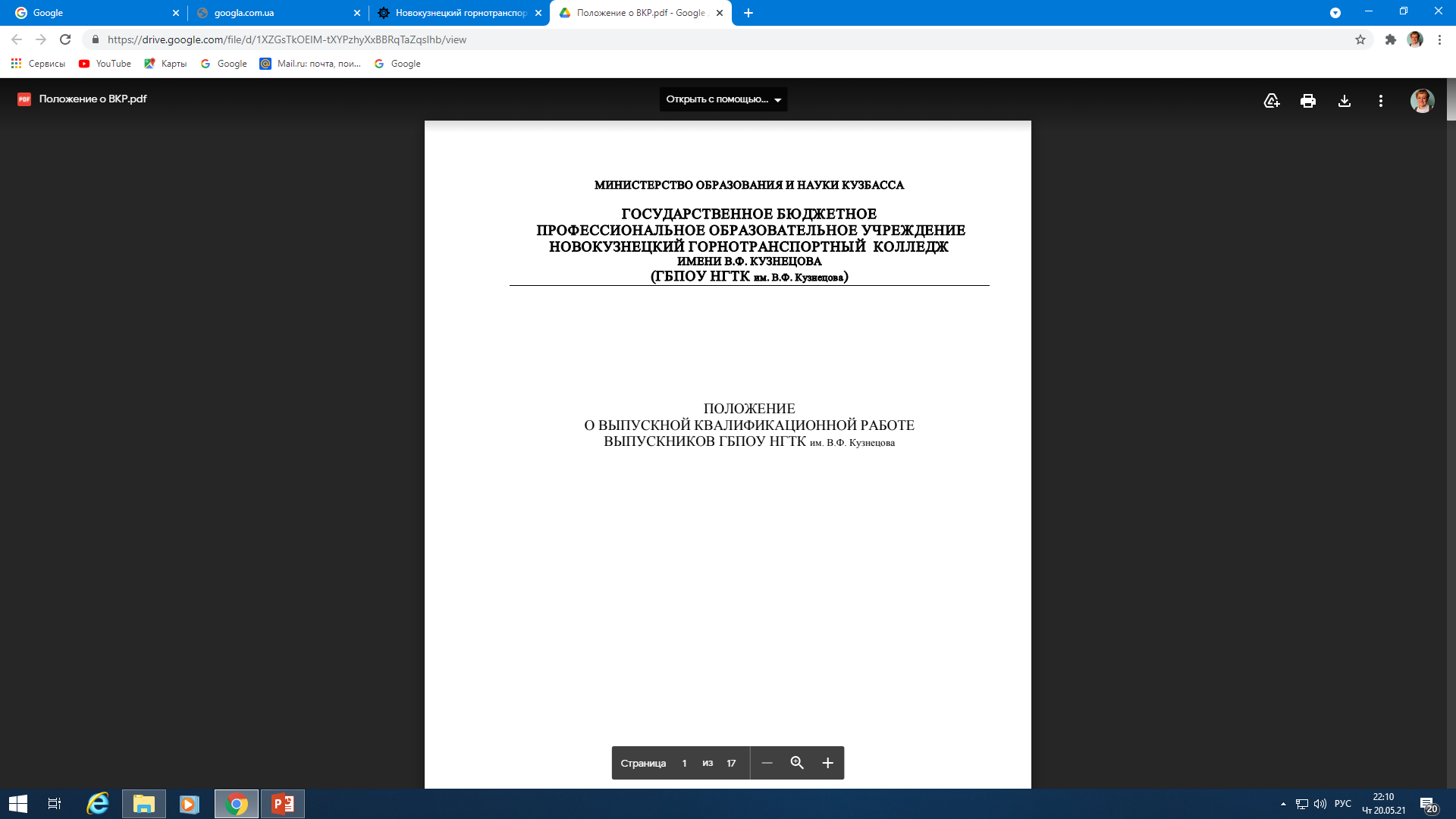 ссылка на Положение о ВКР
https://drive.google.com/file/d/1XZGsTkOEIM-tXYPzhyXxBBRqTaZqsIhb/view
‹#›
24.05.2021
Порядок, форма и сроки проведения ГИА устанавливаются ПОО в соответствии с нормативно- правовыми документами, локальным актом ПОО «Положение о выпускной квалификационной работе», учебным планом по профессии/специальности и программой ГИА, разрабатываемой ПОО
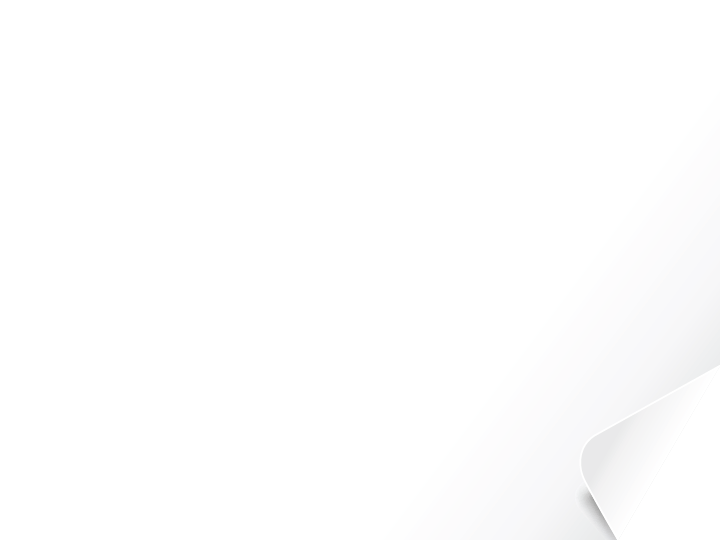 Программа ГИА разрабатывается на основе Федерального государственного образовательного стандарта по специальности /профессии:
принимается на заседании цикловой методической комиссии;
согласовывается с работодателем;
рассматривается на Педагогическом совете ГБПОУ НГТК им. В.Ф. Кузнецова с участием председателей государственных экзаменационных комиссий и представителей работодателя;
утверждается директором колледжа.
‹#›
24.05.2021
Порядок, форма и сроки проведения ГИА устанавливаются ПОО в соответствии с нормативно- правовыми документами, локальным актом ПОО «Положение о выпускной квалификационной работе», учебным планом по профессии/специальности и программой ГИА, разрабатываемой ПОО
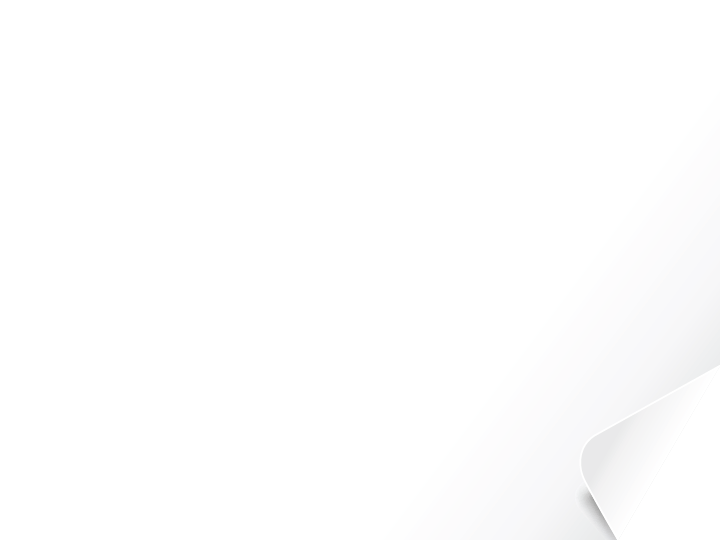 Программа ГИА, требования к ВКР, а также критерии оценки знаний, утвержденные Колледжем, доводятся до сведения студентов не позднее, чем за шесть месяцев до начала ГИА.
Сроки проведения ГИА определяются утвержденными учебными планами и графиком учебного процесса в соответствии с требованиями ФГОС СПО по реализуемым специальностям.
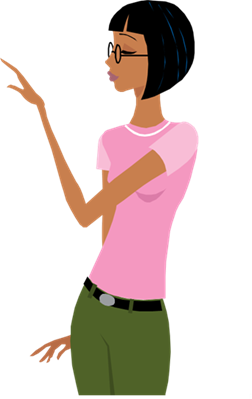 ‹#›
24.05.2021
Блок-схема мероприятий по подготовке и организации ГИА
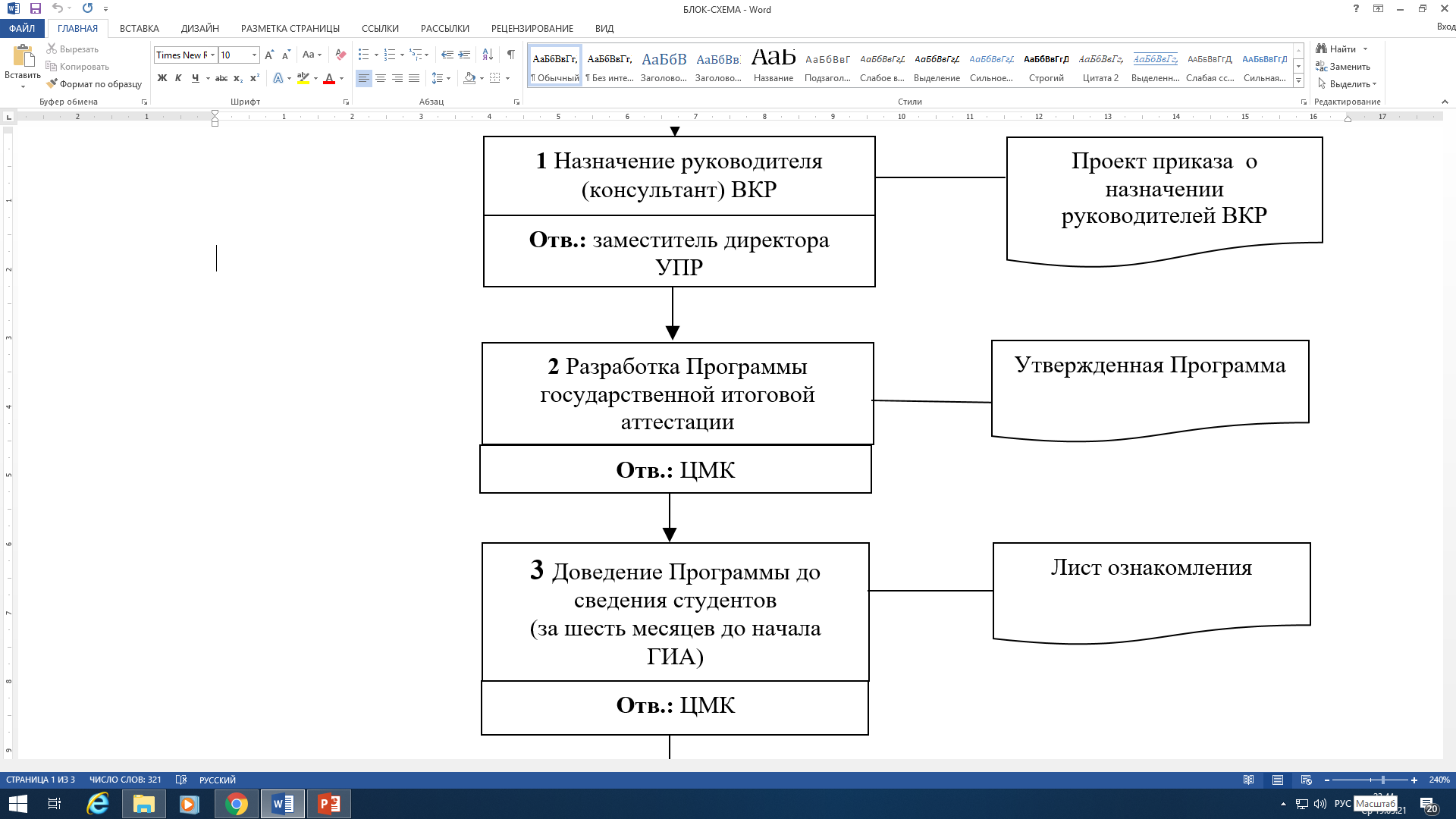 ПЗ – пояснительная записка, ГЧ – графическая часть,
ПДП – преддипломная практика
ЦМК – цикловая методическая комиссия
24.05.2021
‹#›
Примерный план мероприятий по подготовке и организации ГИА
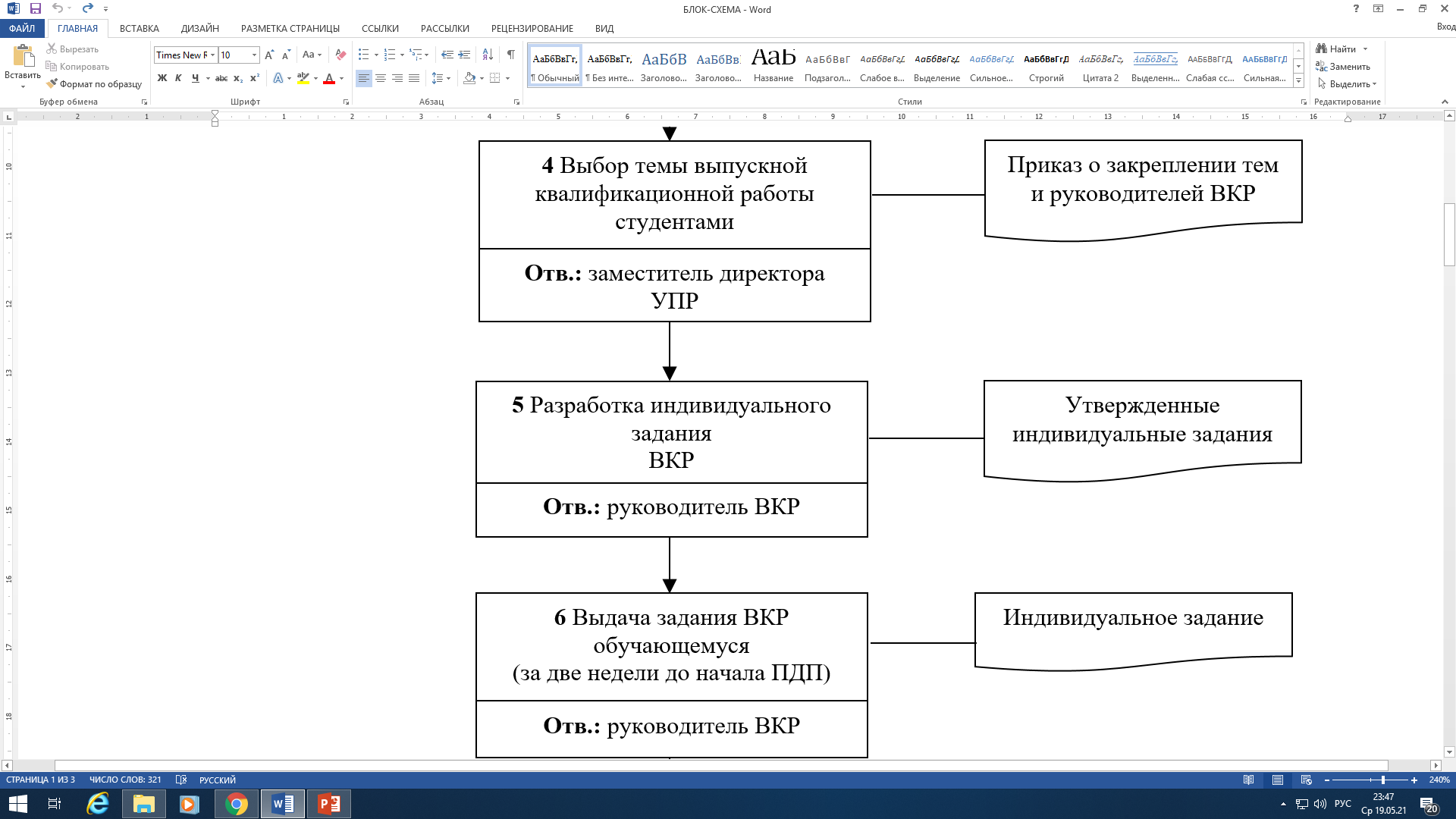 24.05.2021
‹#›
Примерный план мероприятий по подготовке и организации ГИА
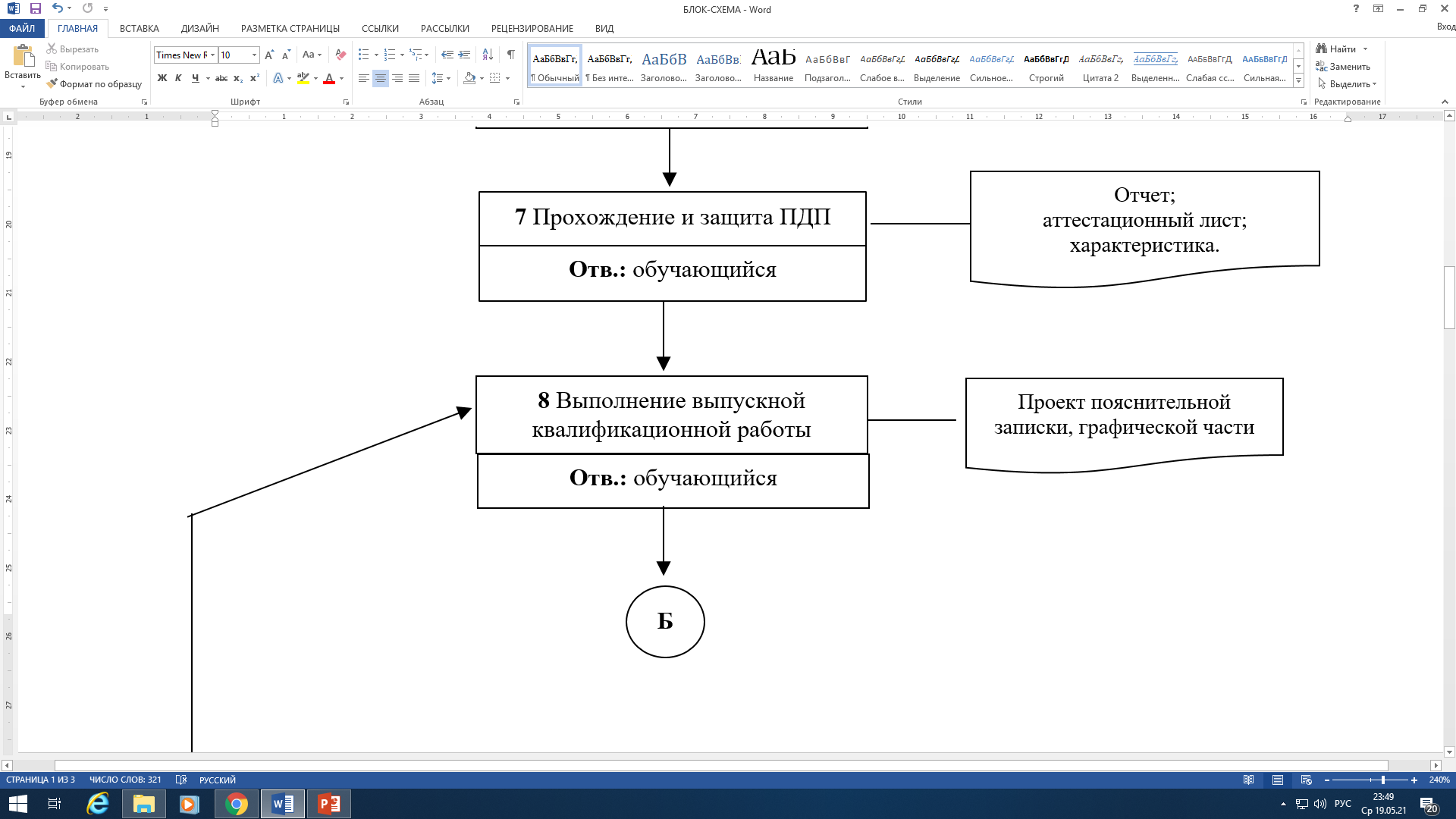 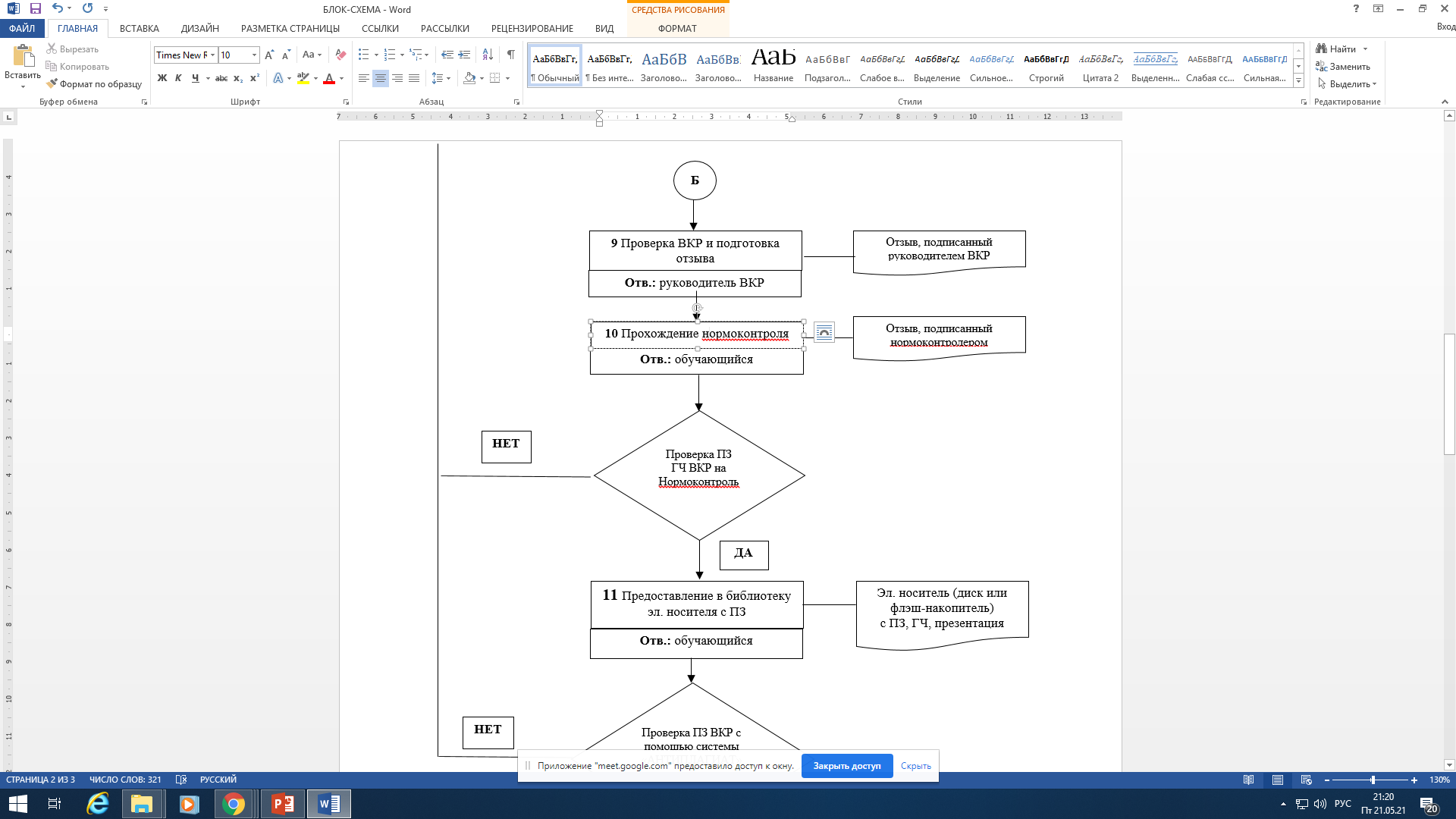 24.05.2021
‹#›
Примерный план мероприятий по подготовке и организации ГИА
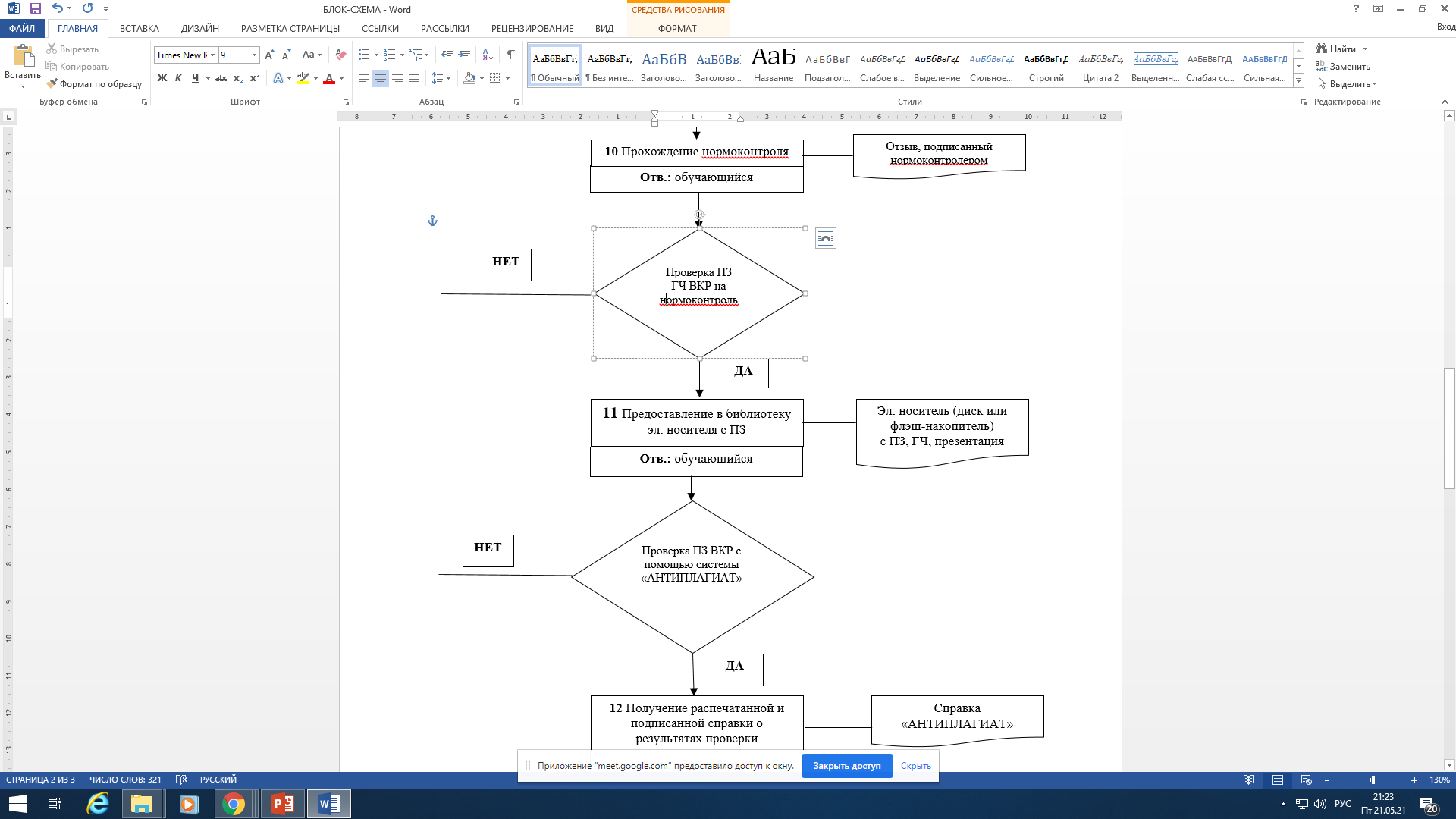 24.05.2021
‹#›
Примерный план мероприятий по подготовке и организации ГИА
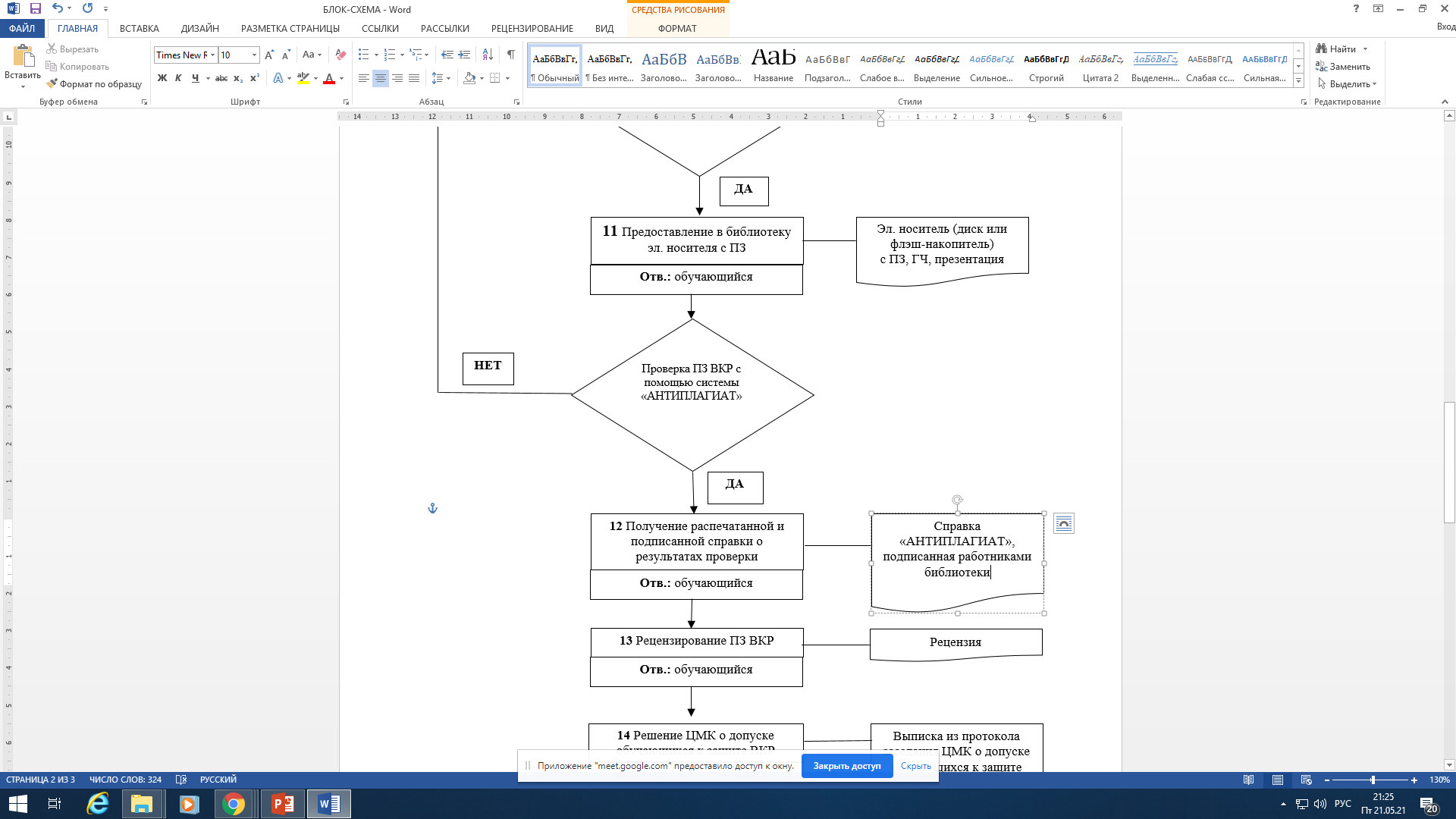 24.05.2021
‹#›
Примерный план мероприятий по подготовке и организации ГИА
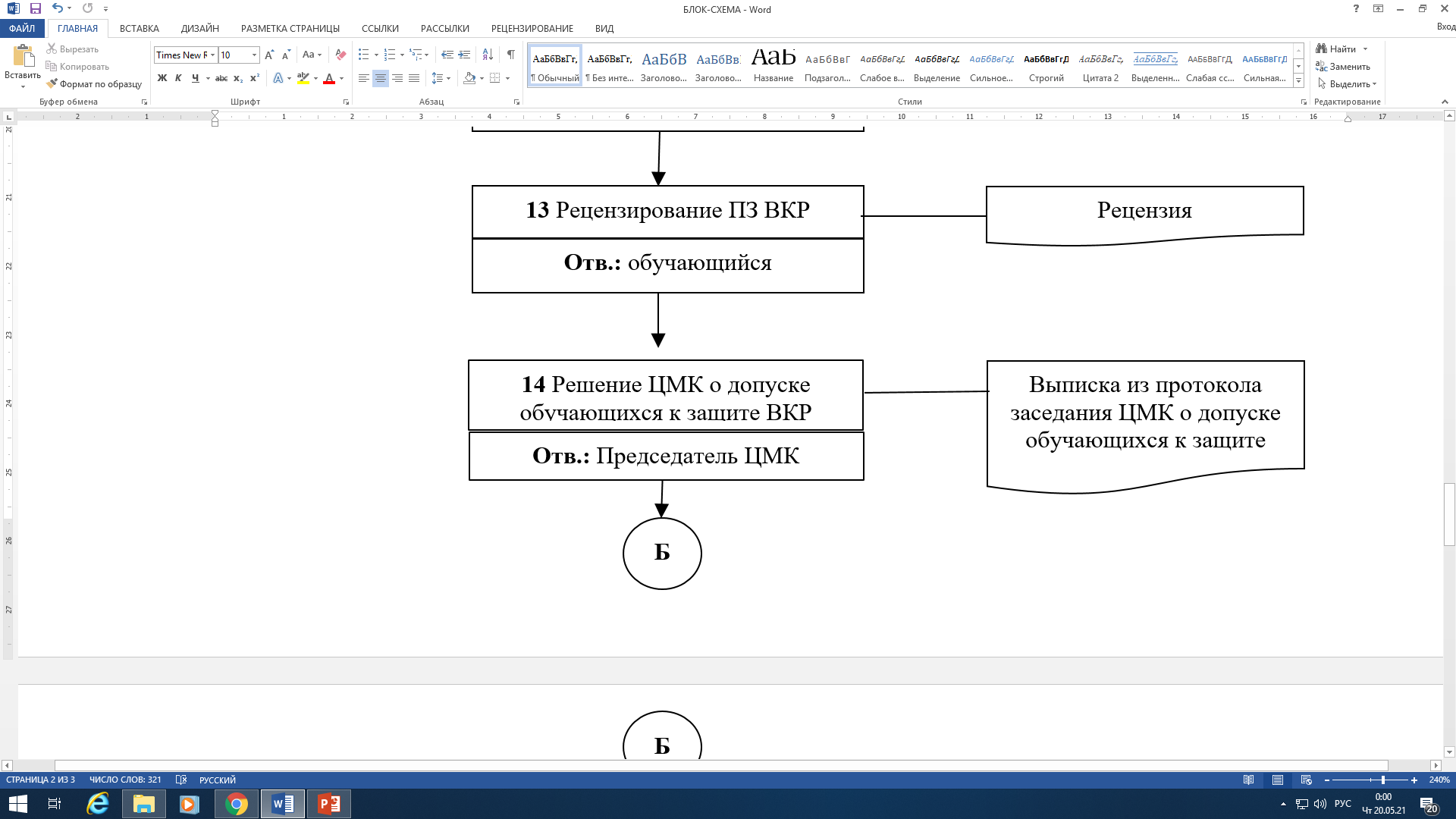 24.05.2021
‹#›
Примерный план мероприятий по подготовке и организации ГИА
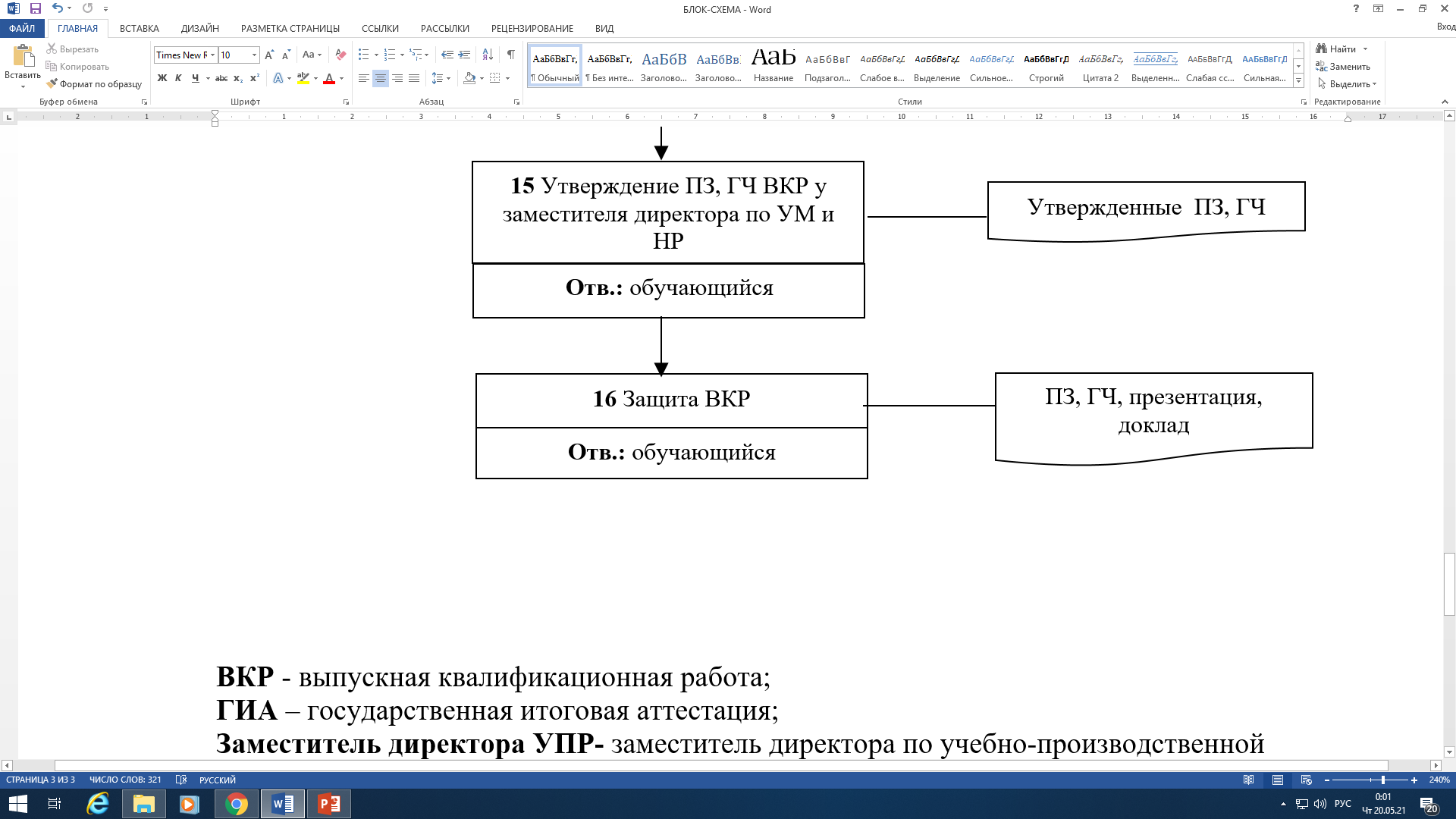 24.05.2021
‹#›
Руководитель ВКР выполняет следующие функции
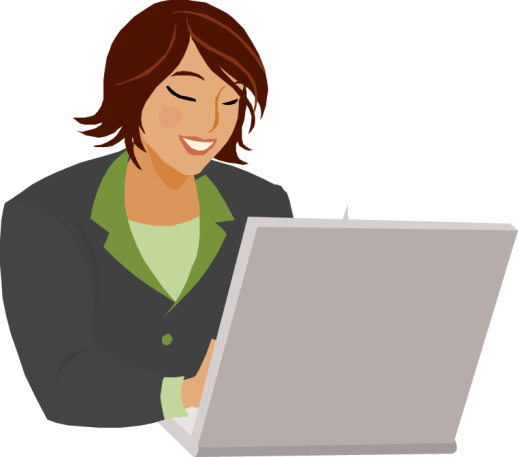 - формулирует задание на ВКР, составляет график ее выполнения; 
- оказывает обучающемуся консультативную помощь в организации и последовательности выполнения работы, 
- контролирует ход выполнения ВКР; 
- консультирует обучающегося по выбору литературы, методов исследования по теме ВКР; 
- дает письменный отзыв о работе обучающегося;
- присутствует на защите ВКР.
‹#›
24.05.2021
В обязанности руководителя ВКР 
входит:
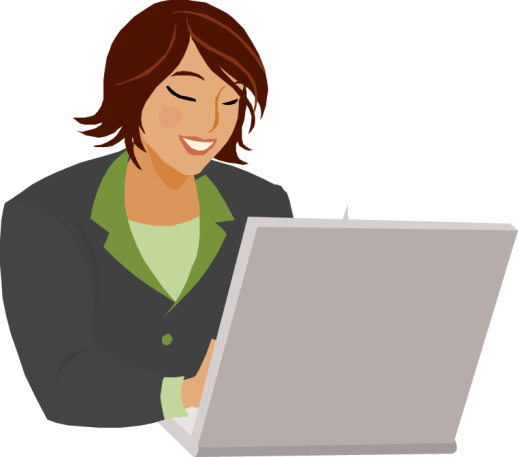 разработка задания на подготовку ВКР;
 оказание помощи  обучающемуся в разработке индивидуального графика работы на весь период выполнения ВКР;
 консультирование обучающегося по вопросам содержания и последовательности выполнения ВКР;
 оказание помощи обучающемуся в подборе необходимых источников;
 контроль хода выполнения ВКР в соответствии с установленным графиком в форме регулярного обсуждения руководителем и обучающимся хода работ;
 оказание помощи (консультирование обучающегося) в подготовке презентации и доклада для защиты ВКР;
 предоставление письменного отзыва на ВКР.

Руководитель ВКР несет ответственность за завершенность выполненной ВКР, что подтверждается отзывом и подписью руководителя на титульном листе.
‹#›
24.05.2021
В обязанности консультанта ВКР 
входит:
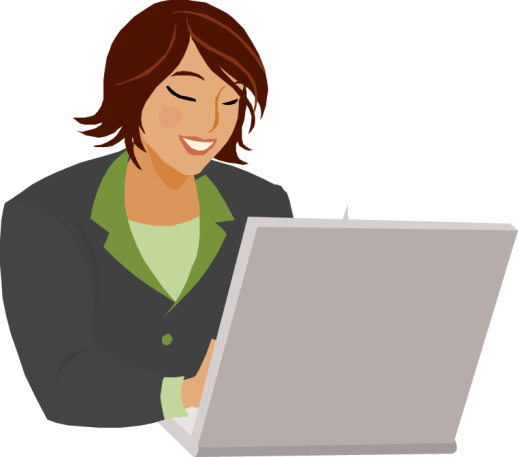 руководство разработкой индивидуального плана подготовки и выполнения ВКР в части содержания консультируемого вопроса;
 оказание помощи обучающемуся в подборе необходимой литературы в части содержания консультируемого вопроса;
 контроль хода выполнения ВКР в части содержания консультируемого вопроса.
Общее руководство и контроль за ходом выполнения выпускных квалификационных работ осуществляет заместитель директора по учебно-производственной работе. 
Промежуточный контроль возлагается на председателей цикловых методических комиссий. 
Текущий контроль за подготовкой ВКР осуществляет руководитель.
‹#›
24.05.2021
Обучающийся в процессе подготовки ВКР выполняет следующие функции:
самостоятельно оценивает актуальность и значимость проблемы, связанной с темой ВКР;
 совместно с руководителем уточняет задание на ВКР и график ее выполнения;
 осуществляет сбор и обработку исходной информации по теме ВКР, изучает и анализирует полученные материалы;
 самостоятельно формулирует цель и задачи ВКР;
 проводит обоснование темы (проблемы) в соответствии с заданием на ВКР; даёт  аргументацию своего варианта решения проблемы;
 принимает самостоятельные решения с учетом мнений руководителя и консультантов;
 подготавливает сопутствующие средства представления результатов ВКР (презентацию, видеоролики и т. д.);
 формулирует логически обоснованные выводы, предложения и рекомендации по внедрению полученных результатов;
 готовит доклад и презентацию для защиты ВКР.
‹#›
24.05.2021
Обучающийся несет персональную ответственность за:
- выполнение календарного плана;
- самостоятельность выполнения ВКР (проверяется системой «Антиплагиат»;
- достоверность представленных данных и результатов;
- оформление, структуру и содержание ПЗ в соответствии с методическими рекомендациями, а также рекомендациями нормоконтролера;
- соответствие предоставленных электронных версий (ВКР, графической части,  презентационных материалов) бумажным версиям документов;
- исправление недостатков в ВКР, выявленных руководителем, консультантом, лицом, осуществляющим нормоконтроль;
- достоверность представленных в информационных источниках ссылок на Интернет-ресурсы и литературные источники. 

Ответственность обучающегося за сведения (и/или данные), представленные в ВКР, подтверждается его подписью на титульном листе ПЗ.
‹#›
24.05.2021
Структура выпускной квалификационной работы
(в соответствии с Программой ГИА)
Пояснительная записка
 - не менее 30 листов печатного текста для письменной экзаменационной работы (ППКРС);
- не менее 40 листов печатного текста (без учета приложений) для дипломной работы (дипломного проекта) (ППССЗ)
2. Графическая часть (обязательная для всех специальностей) – не менее 2х листов формат А1 - должна отражать основные результаты выполненной ВКР и наглядно подтверждать изложенный в тексте пояснительной записки материал, может быть представлена в виде схем, рисунков, графиков, диаграмм, гистограмм, таблиц, чертежей, карт и др.
‹#›
24.05.2021
Структура выпускной квалификационной работы
(в соответствии с Программой ГИА)
ТРЕБОВАНИЯ К СТРУКТУРНЫМ ЭЛЕМЕНТАМ ВКР

– пояснительная записка и графическая часть должны быть выполнены в одном стиле, в соответствии с СТО 01-2021 «Общие требования к построению, изложению и оформлению документов учебной и научной деятельности обучающихся» ГБПОУ НГТК им. В.Ф. Кузнецова https://drive.google.com/file/d/1XZGsTkOEIM-tXYPzhyXxBBRqTaZqsIhb/view;  
– не допускается использование сканированных элементов на листах графической части; 
– все разделы пояснительной записки и листы графической части должны быть логически между собой связаны;
– все элементы чертежей, выполненные в масштабе, должны четко соответствовать указанному масштабу.
‹#›
24.05.2021
Структура выпускной квалификационной работы
(в соответствии с Программой ГИА)
РАЗДЕЛЫ ПОЯСНИТЕЛЬНОЙ ЗАПИСКИ

титульный лист; 
задание на ВКР;
СОДЕРЖАНИЕ (обозначается 3м листом в штампе); 
ВВЕДЕНИЕ (2-3 стр.); 
раздел 1: ТЕОРЕТИЧЕСКАЯ ЧАСТЬ (3-8 стр.); 
раздел 2: ПРАКТИЧЕСКАЯ ЧАСТЬ (26-40 стр.);
раздел 3: ОХРАНА ТРУДА (3-8 стр.);
ЗАКЛЮЧЕНИЕ (2-3 стр.); 
СПИСОК ИСПОЛЬЗОВАННЫХ ИСТОЧНИКОВ (не менее 5 источников, на которые имеются ссылки в тексте выпускной квалификационной работы);
ПРИЛОЖЕНИЯ (по мере необходимости).
‹#›
24.05.2021
ВВЕДЕНИЕ (ВКР)
В введении обосновывается актуальность и практическая значимость выбранной темы, формулируются цель и задачи.
ГЭК интересует, прежде всего, с какой целью создавалась ВКР, и какие задачи его автору пришлось решить для достижения цели. Члены комиссии внимательно изучают эти ключевые моменты введения диплома, чтобы в дальнейшем сделать вывод об успешности ВКР обучающегося.
Под целью принято понимать предположительный прогноз результата.
 
Цель – самый верный путь для решения намеченных задач. При этом выбор методов и приёмов остаётся за студентом. Цель – итог работы, её финал, результат, который достигается в конце работы. Цель влияет на определение актуальности темы, которая обозначается обучающимся в ВКР. 
Обучающийся должен осознавать, что создание дипломного проекта (дипломной работы) – занятие весьма ответственное, требующее от него определённого результата, который заключается не в получении большого числа напечатанных страниц текста, а в создании новейшей разработки по теме ВКР, написании эффективных рекомендаций, формулировке целой системы взглядов. 
Обучающийся должен понимать, что цель может быть только одна.
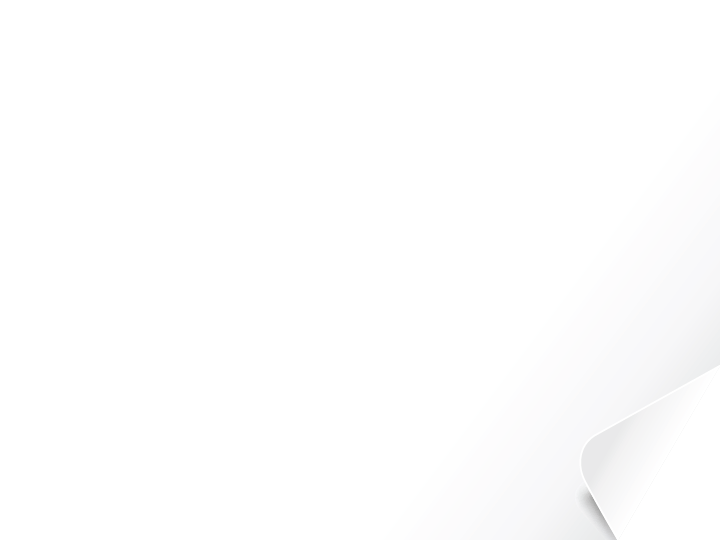 ‹#›
24.05.2021
Примеры постановки цели и задач в Введении ВКР
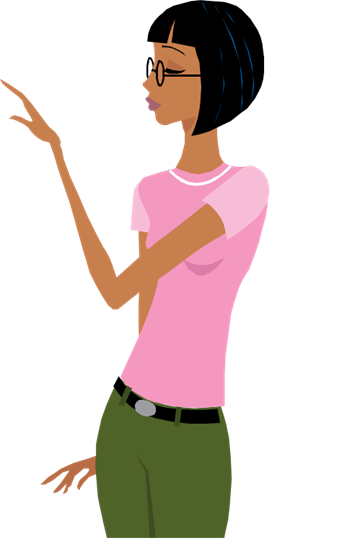 Формулировка цели может начинаться со следующих вступительных слов: 
«Выявить закономерности …», 
«разработать новый способ … », 
«проанализировать работу и предложить мероприятия по …», 
«найти взаимосвязь и предложить …», 
«оптимизировать…», 
«исследовать ….. и разработать способы по их усовершенствованию»,
«предложить методы по улучшению …»,
«проанализировать и разработать методы совершенствования …. на предприятии», 
«выявить оптимальный …., который способствуют …»,
«на основе использования … разработать для … предложения по модернизации …» и т.д.
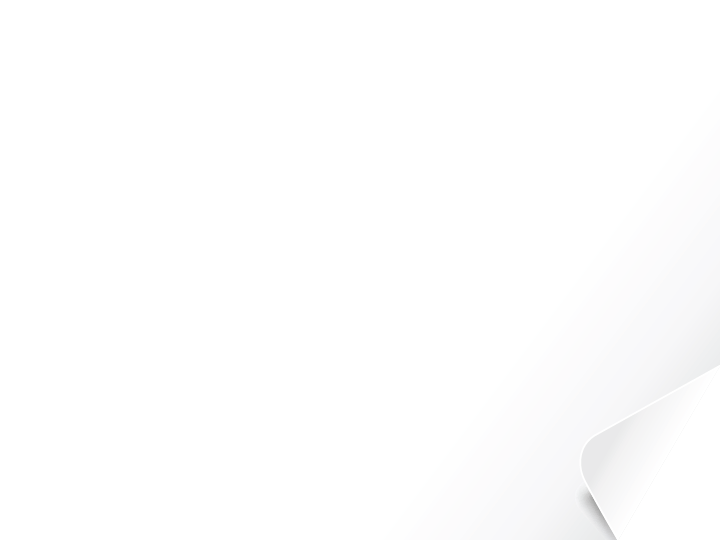 ЧТО? основной результат:
- технологический процесс...
- проектное решение…
- план…
- средства/методы…
- инструкции…
- предложения…
- регламент…
ДЛЯ ЧЕГО? практическая потребность:
- улучшения...
- снижения…
- обеспечения…
- оптимизации…
- совершенствования…
ЦЕЛЬ:
- разработать...
- обосновать…
- определить…
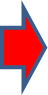 ‹#›
24.05.2021
Примеры постановки цели и задач в Введении ВКР
Что именно будет предприниматься для того, чтобы прийти к намеченному результату, поясняют задачи ВКР.

ЗАДАЧИ ВКР
 
Это цепь последовательных действий, направленных на достижение цели. Поэтому задачи в ВКР описываются с помощью глаголов: 
проанализировать; 
выявить; 
установить; 
оценить; 
сравнить; 
обосновать; 
описать; 
разработать; 
определить и т.д. 

Среднее количество задач в дипломе – 4–5, перечисляются они списком в последовательности, соответствующей этапам проведения работы.
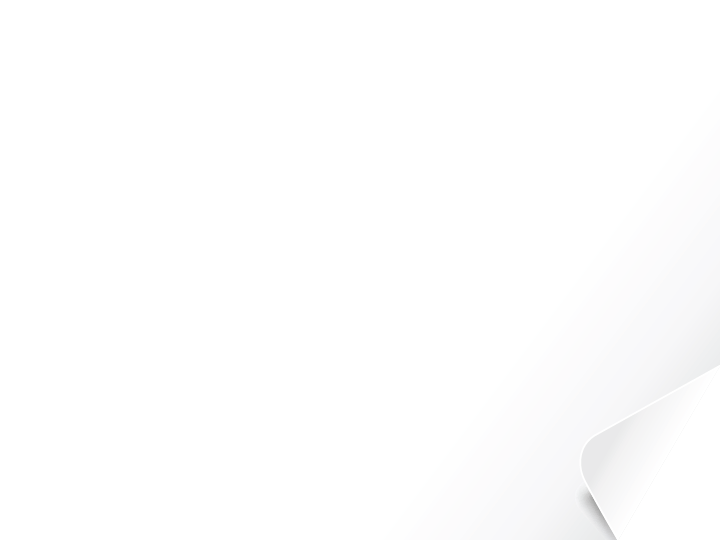 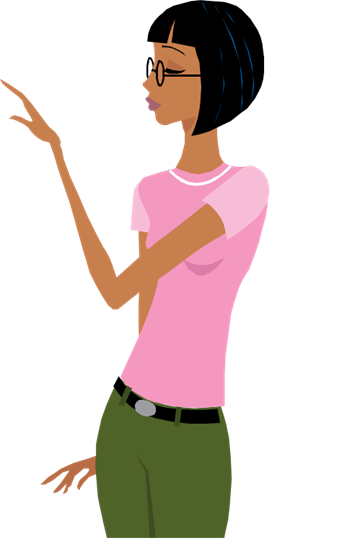 ‹#›
24.05.2021
Ошибки при постановке цели и задач
Цель:
Цель не связана напрямую с темой. 
Отсутствует соотнесение с проблемой. 
Размытость – нет указания на предполагаемый результат. 
Не определена практическая потребность. 
Цель подменяется средствами ее достижения (то есть задачами).
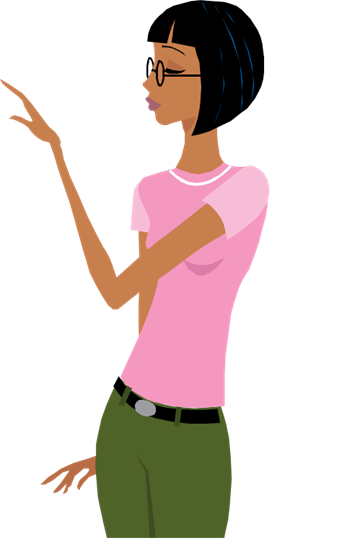 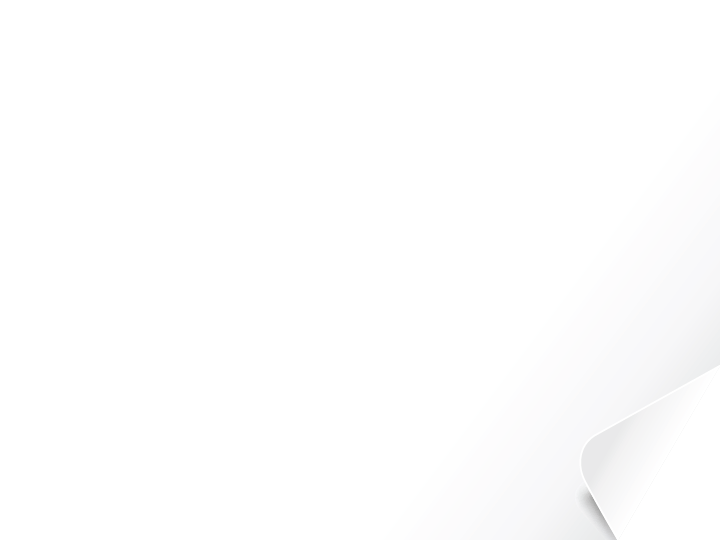 Задачи:
Заявленный набор задач или хотя бы одна из них не обеспечит достижения цели. 
Дублируется цель диплома. 
Задачи перепутаны с методами. 
Нет четкой связи со структурой работы.
ПРОСЛЕДИТЬ ПОСТАВЛЕННЫЕ ЗАДАЧИ И СПОСОБЫ ИХ РЕШЕНИЯ МОЖНО…
выводы по задачам в тексте ПЗ
презентация к защите ВКР
отражаются во ВВЕДЕНИИ
пути решения задач/выводы в ГЧ
‹#›
24.05.2021
Примеры постановки цели и задач в Введении ВКР 
(ОПТ)
Тема ВКР (ДР): Организация движения поездов на участке Абакан – Аскиз Красноярской железной дороги
Цель ВКР (ДР): разработать график движения поездов на электрифицированном участке Абакан - Аскиз Красноярской железной дороги, оборудованном двухсторонней автоматической блокировкой в соответствии с требованиями Правил технической эксплуатации железных дорог РФ.
Задачи дипломной работы:
- выполнить необходимые расчеты для построения графика движения поездов;
обеспечить потребности в перевозках грузов и пассажиров предприятий и населенных пунктов, тяготеющих к железной дороге на участке Абакан - Аскиз;
……
- исключить непроизводительные простои подвижного состава в пути следования, в том числе простоя местных вагонов;
- обеспечить равномерную прокладку поездов на графике движения в течение суток;
- обеспечить удобное время отправления и прибытия пассажирских поездов на конечные станции;
 - согласовать расписание движения пассажирских поездов в пунктах пересадки пассажиров с другими видами транспорта, включая городской.
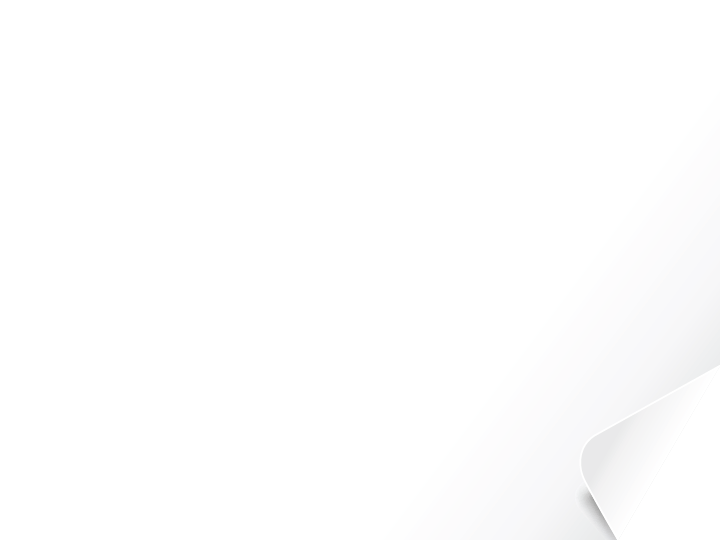 ‹#›
24.05.2021
Примеры постановки цели и задач в Введении ВКР 
(ТРК)
Тема ВКР: Анализ процессов, связанных с поставщиками, на примере ООО «Сибирский завод металлических конструкций»
 
Цель ВКР: определить процессы, связанные с поставщиками на ООО «Сибирский завод металлических конструкций», для разработки рекомендаций по улучшению процесса «Закупки».
Для достижения поставленной цели необходимо решить следующие задачи:
- представить: краткую характеристику предприятия, виды выпускаемой продукции, организационную структуру управления по качеству;
- выявить взаимодействия производственной деятельности ОТК с процессами СМК;
- проанализировать процесс входного контроля продукции, поставляемой от поставщиков;
- установить требования ГОСТ Р ИСО 9001-2015 к процессам, связанных с поставщиками; 
- проанализировать процесс «Закупки», установить данные о качестве продукции, поставляемых поставщиками на ООО «СЗМК»;
- оценить риски поставок.
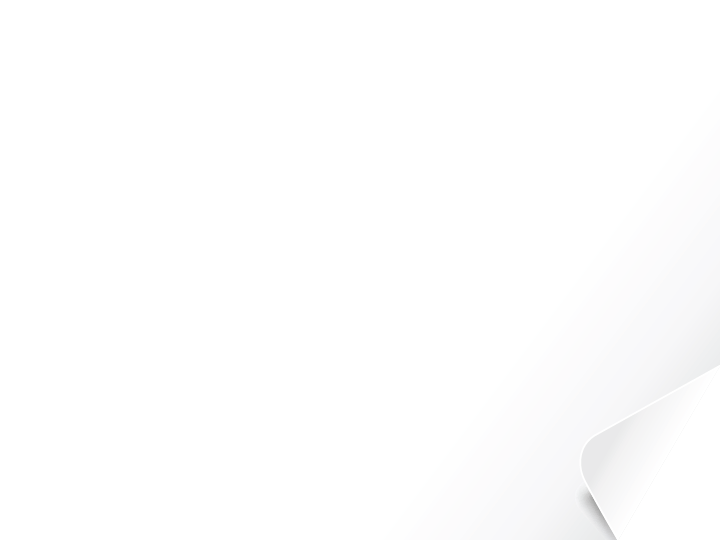 ‹#›
24.05.2021
Примеры постановки цели и задач исследования во введении ВКР (ТПС)
Тема ВКР: Технологический процесс ремонта кузова полувагона на предприятии 
АО «Междуречье» 

Цель ВКР: обосновать возможность модернизации технологического процесса ремонта кузова полувагона на предприятии АО «Междуречье».
Для достижения поставленной цели необходимо решить следующие задачи:
-	собрать общие сведения о кузове полувагона, виды износов и повреждений, возникающие при эксплуатации подвижного состава, а также рассмотреть периодичность ремонта и технического обслуживания в соответствии с требованиями нормативно – технической документации;
-	определить техническое оснащение вагоносборочного участка на предприятии АО «Междуречье», проанализировать технологию ремонта кузова полувагона и предложить мероприятия по совершенствованию технологического процесса ремонта кузова полувагона на предприятии АО «Междуречье»;
-	определить фонды рабочего времени предприятия и рассчитать технико – экономические параметры производственного процесса участка по ремонту кузова полувагона АО «Междуречье»;
- определить эффективность совершенствования технологического процесса ремонта кузова полувагона на предприятии АО «Междуречье».
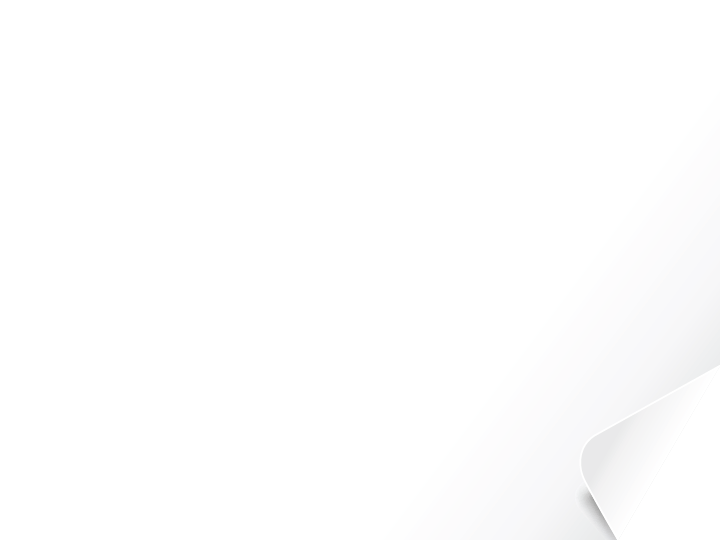 ‹#›
24.05.2021
Примеры постановки цели и задач исследования во введении ВКР (ОГР)
Тема ВКР: Технология ведения добычных работ на предприятии ООО «Горные технологии»


Цель ВКР: обосновать технологии ведения добычных работ на предприятии ООО «Горные технологии».
Для достижения поставленной цели необходимо решить следующие задачи:
-	рассмотреть геологическое строение и горно-геологическую характеристику месторождения;
-	выбрать и обосновать систему разработки;
-	рассчитать производительность экскаваторов;
-	рассчитать параметров рабочих площадок;
-	обосновать технологию ведения добычных работ.
Исходными данными для дипломного проектирования служат техническая документация ведения горных работ на разрезе «Горные технологии», а также геологические разрезы и технологические схемы ведения работ.
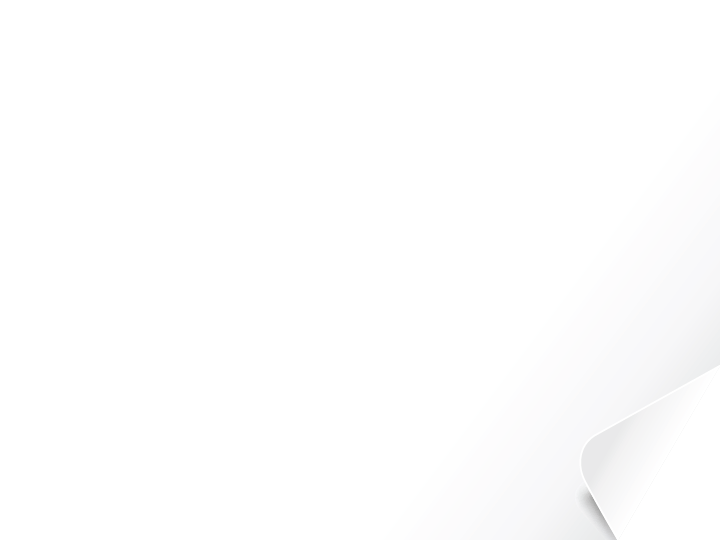 ‹#›
24.05.2021
Примеры постановки цели и задач исследования во введении ВКР (ПРМ)
Тема ВКР: Оптимизация схемы транспортирования горной массы по зоне NE в условиях рудника «Купол» АО «Чукотская горно-геологическая компания»

Цель дипломного проекта: оптимизировать схемы транспортирования горной массы по зоне NE в условиях рудника «Купол» АО «Чукотская горно-геологическая компания».
Для достижения поставленной цели необходимо решить ряд задач:
- рассмотреть геологическое строение рудного поля и физико-механические свойства горных пород;
- рассмотреть технологическую схему и средства механизации; 
- рассмотреть и обосновать мероприятия по оптимизации существующей схемы транспортирования горной массы в условиях рудника «Купол»;
- разработать мероприятия по охране труда и промышленной безопасности.
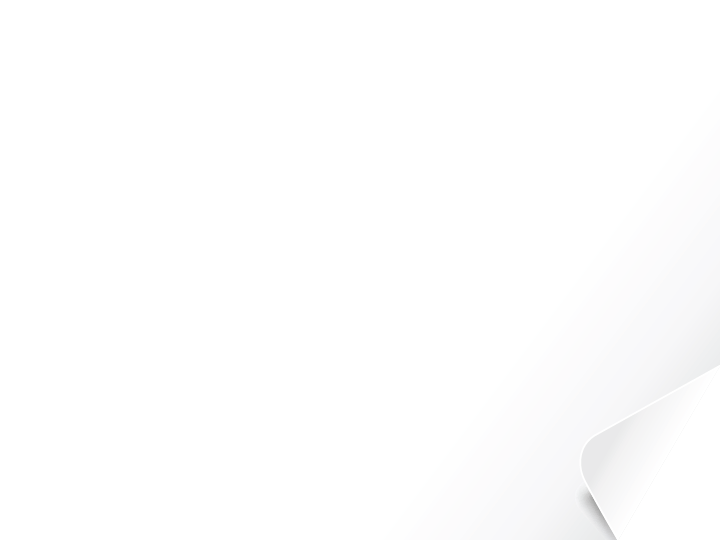 ‹#›
24.05.2021
Примеры постановки цели и задач исследования во введении ВКР (ОПАТ)
Тема ВКР: Организация работы автотранспорта при открытии развозочного маршрута по материалам ООО «Кристалл»

Цель дипломного проекта: организовать процесс перевозки продукции при открытии развозочного маршрута по материалам ООО «Кристал».
Для достижения поставленной цели необходимо решить ряд задач:
- определить маршрут перевозки и подвижной состав, работающий на данном маршруте;
-	определить показатели работы автомобиля при открытии развозочного маршрута;
-	определить затраты, связанные с перевозкой;
-	рассчитать экономические показатели работы на данном маршруте.
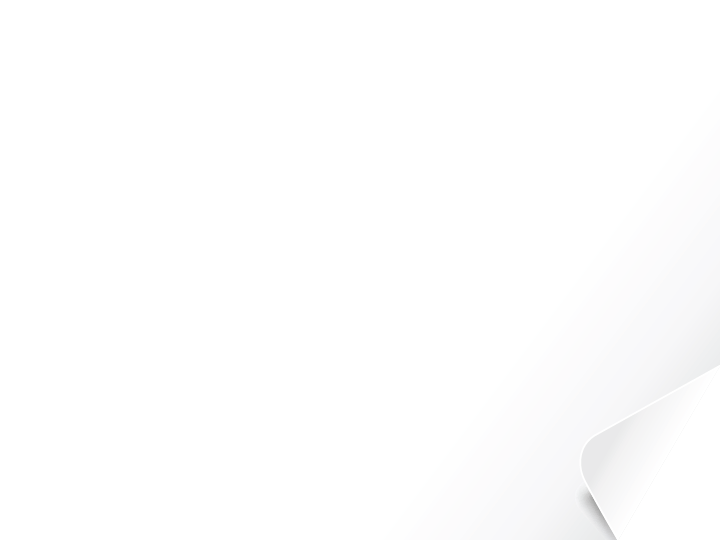 ‹#›
24.05.2021
Примеры постановки цели и задач исследования во введении ВКР (ТОА)
Тема ВКР: Проектирование участка по ремонту гидравлических систем на предприятии ООО «Техника и комплектация»

Цель дипломного проекта: спроектировать участок по ремонту гидравлических систем на предприятии ООО «Техника и комплектация».
Для достижения поставленной цели необходимо решить ряд задач:
- проанализировать имеющееся оборудование на участке;
- подобрать оборудование для участка;
- исследовать периодичность ремонтов, количество проверок и ремонтов гидравлических систем, годовую трудоемкость по обслуживанию и ремонту техники;
- определить экономическую эффективность внедряемого оборудования на участке;
- представить мероприятия по технике безопасности на участке, охрану труда, охрану окружающей среды.
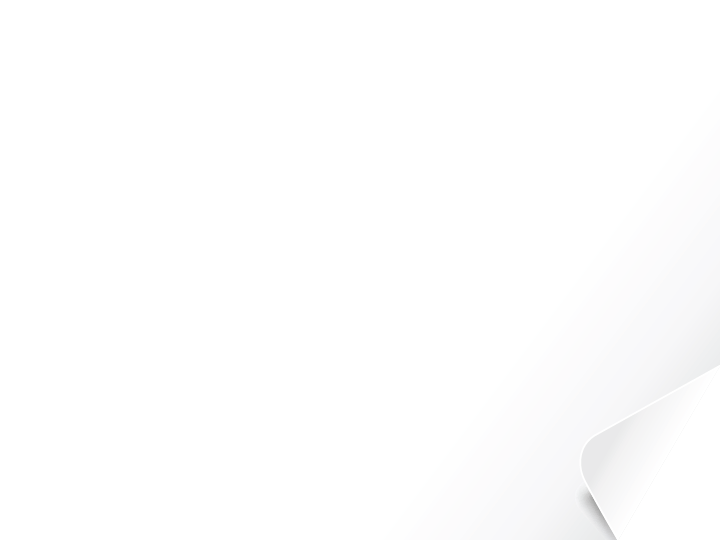 ‹#›
24.05.2021
Примеры постановки цели и задач исследования во введении ВКР (СЭД)
Тема ВКР: Технология устройства тонкого защитного слоя по технологии ТОНСИЗ на участке автомобильной дороги

Цель дипломного проекта: разработать технологию устройства тонкого защитного слоя по технологии ТОНСИЗ на участке автомобильной дороги (Кемеровская область, трасса Новокузнецк-Ленинск-Кузнецкий).
Для достижения поставленной цели необходимо решить ряд задач:
- проанализировать исходные данные с целью обоснования применения укладки тонкого защитного слоя ТОНСИЗ;
-	обосновать  технологический процесс укладки тонкого защитного слоя ТОНСИЗ;
-	выявить преимущества и недостатки при укладке тонкого защитного слоя;
-	представить перспективы применения технологии укладки тонкого защитного слоя на автодорогах Кузбасса.
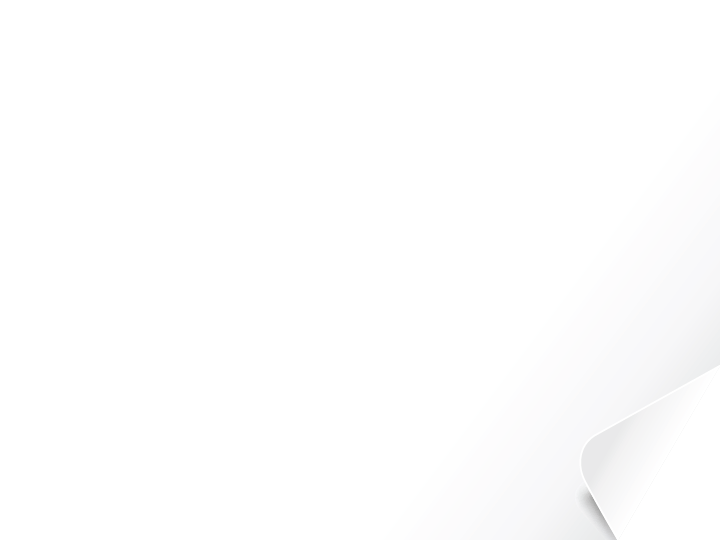 ‹#›
24.05.2021
ЗАКЛЮЧЕНИЕ – САМАЯ ВАЖНАЯ ЧАСТЬ ВКР!
В заключении дается краткий обзор всей выпускной квалификационной работы и оценка выполнения поставленных задач, достижения цели, раскрывается значимость полученных результатов. Здесь же необходимо дать общие выводы по практической части и предложить мероприятия, повышающие эффективность деятельности анализируемого предприятия.
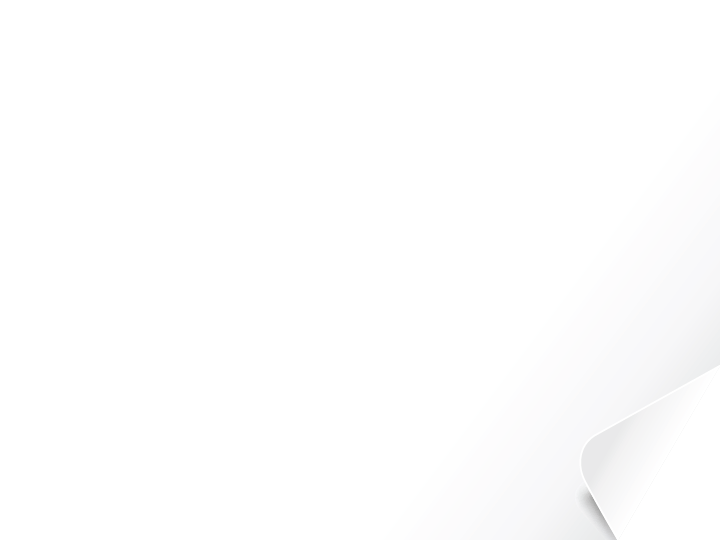 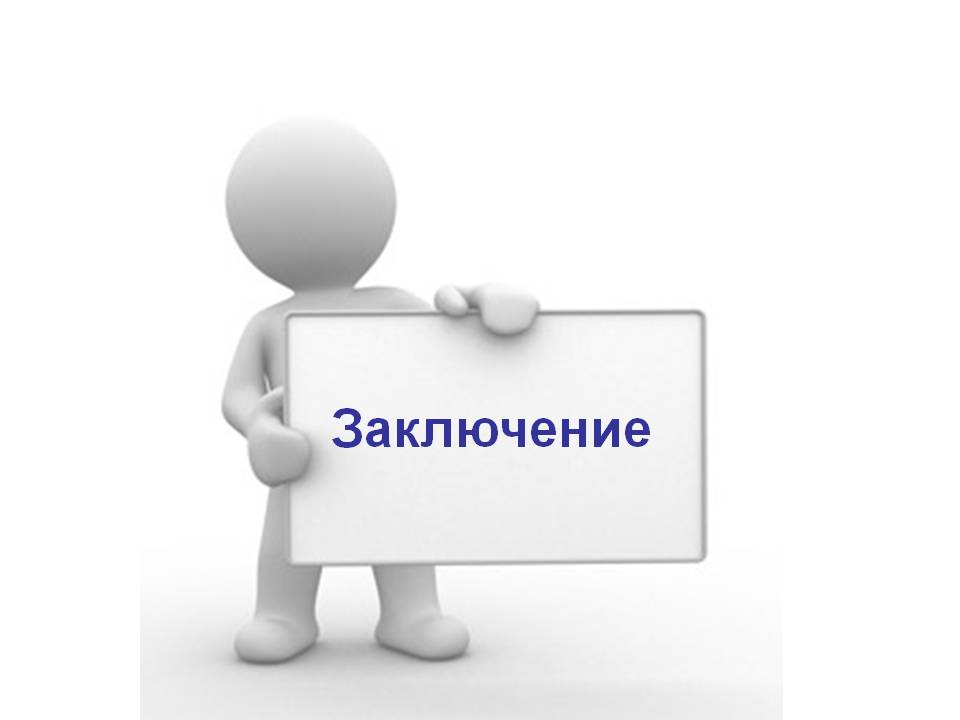 ‹#›
24.05.2021
ЗАКЛЮЧЕНИЕ – САМАЯ ВАЖНАЯ ЧАСТЬ ВКР!
В ЗАКЛЮЧЕНИИ ОБЯЗАТЕЛЬНО ДОЛЖНЫ ПРИСУТСТВОВАТЬ:
выводы, которые будут сделаны исходя из теоретической части работы;
результаты по анализу объекта исследования, которые должны соответствовать второй, то есть практической части;
рекомендации по совершенствованию объекта, рассматриваемого в ВКР.
Все, обозначенные во введении, пункты должны быть затронуты и в заключении, но уже в плане полученных результатов.
Для того, чтобы задача, как написать заключение к ВКР, была легко решаемой, можно попробовать один прием. Суть его в том, что на отдельный лист выписываются задачи, которые были указаны во введении. Далее нужно будет просто написать на них «ответы». При этом, важно не забыть указать на значимость и актуальность проведенной работы.
Заключение к ВКР должно быть лаконичным и кратким, содержать только самое основное, без «воды». Если обучающиеся писали к каждому пункту небольшие выводы, их можно будет использовать, но немного перефразировав. Закончить данный раздел желательно также обобщенно. Кратким выводом общего плана, например, как предложенная вами программа может изменить в лучшую сторону ситуацию в той или иной области.
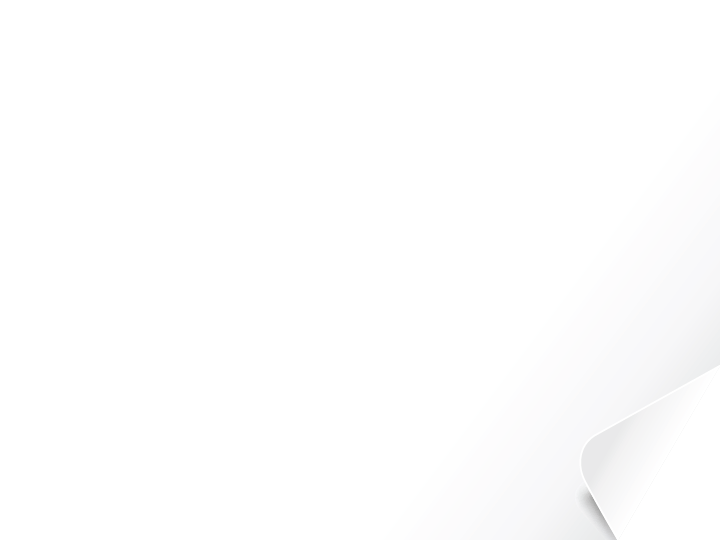 ‹#›
24.05.2021
ЗАКЛЮЧЕНИЕ – САМАЯ ВАЖНАЯ ЧАСТЬ ВКР!
НАПРИМЕР…..

Целью выпускной квалификационной работы являлось совершенствование работы агрегатного участка ООО ______ г. Осинники.
Технологической основой совершенствования действующего предприятия явился недостаток оборудования для проведения должного технологического процесса ремонта агрегатов и узлов грузовых автомобилей, использование скрытых резервов производства и увеличение числа подвижного состава.
В результате анализа было предложено модернизировать станок по обточке тормозных накладок автомобилей КамАЗ, ЗИЛ и Урал….., который наиболее эффективен в нынешней экономической ситуации и полностью удовлетворяет требованиям производства.
…..
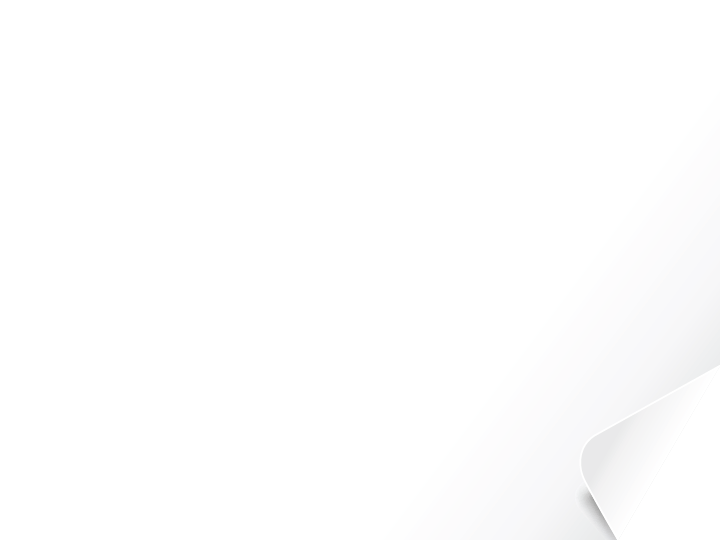 ‹#›
24.05.2021
ПРИЛОЖЕНИЯ к ВКР
Приложения включают исследовательские материалы, анкеты, таблицы, графики, рисунки, иллюстрации, тесты и другие материалы.
Каждое приложение начинается с новой страницы.
Приложения обозначают заглавными буквами русского алфавита, начиная с А.
 
Объем приложений не ограничен и не включается в обязательное количество страниц ВКР.
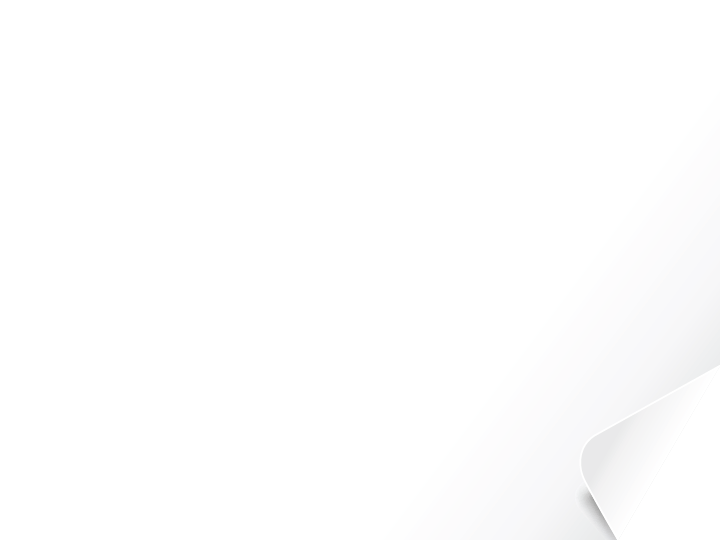 ‹#›
24.05.2021
Нормоконтроль ВКР - завершающий этап оформления ВКР
Обучающийся должен представить выполненную ВКР на нормоконтроль не позднее, чем за 7 календарных дней до установленной даты ГИА

ВКР предъявляется на нормоконтроль до передачи на рассмотрение рецензенту и заместителю директора по учебно-методической и научной работе;
работы, предъявленные на нормоконтроль, должны быть подписаны обучающимся и руководителем ВКР;
лицо, осуществляющее нормоконтроль, несет ответственность за соблюдение требований СТО 01-2021; 
выявленные при нормоконтроле ошибки и отступления от требований в проверенных работах должны быть исправлены обучающимися; 
при выявлении незначительных отступлений от требований СТО 01-2021 лицо, осуществляющее нормоконтроль, указывает  замечания в отзыве на ВКР.
‹#›
24.05.2021
Проверка ВКР с помощью системы «АНТИПЛАГИАТ»
В целях осуществления контроля за степенью самостоятельного выполнения ВКР обучающимися в Колледже используется система «Антиплагиат», позволяющая выявить степень заимствования информации в работе. Система «Антиплагиат» позволяет осуществлять проверку текстов ВКР.

 общая координация и сопровождение деятельности по проверке ВКР осуществляется заместителем директора по учебно-производственной работе;
 1 этап – САМОСТОЯТЕЛЬНАЯ проверка ВКР в системе «Антиплагиат» обучающимися (https://www.antiplagiat.ru) - не позднее, чем за неделю до даты проведения ГИА: название загружаемого файла должно включать: Фамилию И.О. _Группа (например: Иванов И.И._СП-19) – оригинальность не менее 31%; 
 в случае если процент оригинальности проверенного текста менее 31%, автор ВКР принимает меры по устранению обнаруженных некорректных заимствований;
‹#›
24.05.2021
Проверка ВКР с помощью системы «АНТИПЛАГИАТ»
2 этап - проверка ВКР в системе «Антиплагиат» в ГБПОУ НГТК им. В.Ф. Кузнецова - обучающийся должен предоставить ВКР, записанную на электронном носителе (диске или флэш-накопителе), в библиотеку колледжа для проверки на плагиат не позднее чем за 5 календарных дней до установленной даты ГИА.

ВКР на проверку принимается в формате word, pdf.
После окончания проверки обучающемуся предоставляется распечатанная и подписанная справка о результатах проверки.

НАПОМИНАЕМ!!!
Руководитель ВКР несет ответственность за завершенность выполненной ВКР (в том числе и за оригинальность текста пояснительной записки), что подтверждается отзывом и подписью руководителя на титульном листе.
‹#›
24.05.2021
ОТЗЫВ РУКОВОДИТЕЛЯ НА ВКР
Отзыв руководителя ВКР считается решающим звеном в общем пакете документов, необходимом для защиты.
Структура отзыва на ВКР включает в себя краткий вывод в целом по работе, оценку актуальности темы, краткое описание направленности исследования, после чего следует оценка содержательной части диплома. Отзыв на диплом должен завершаться кратким выводом.
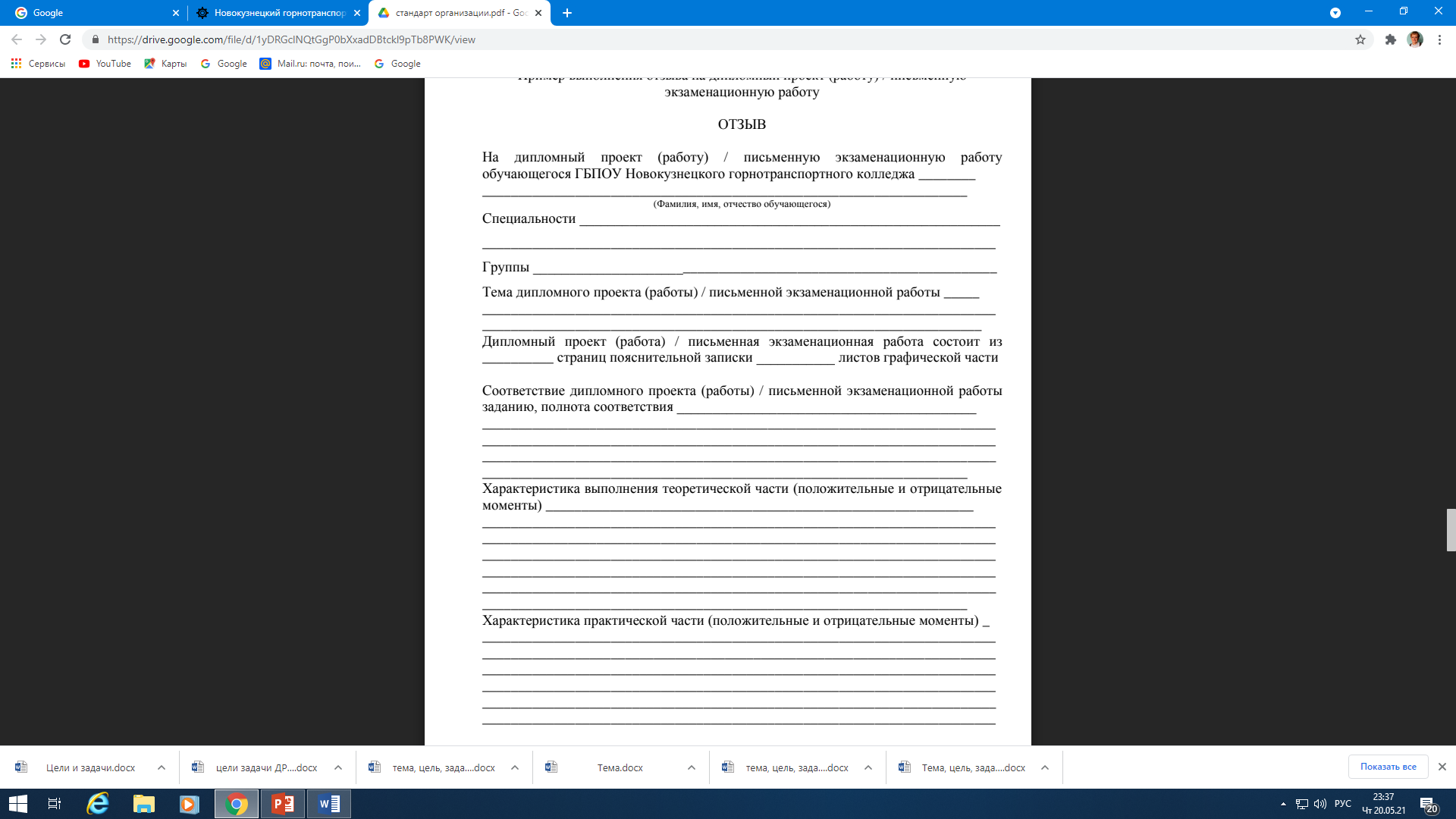 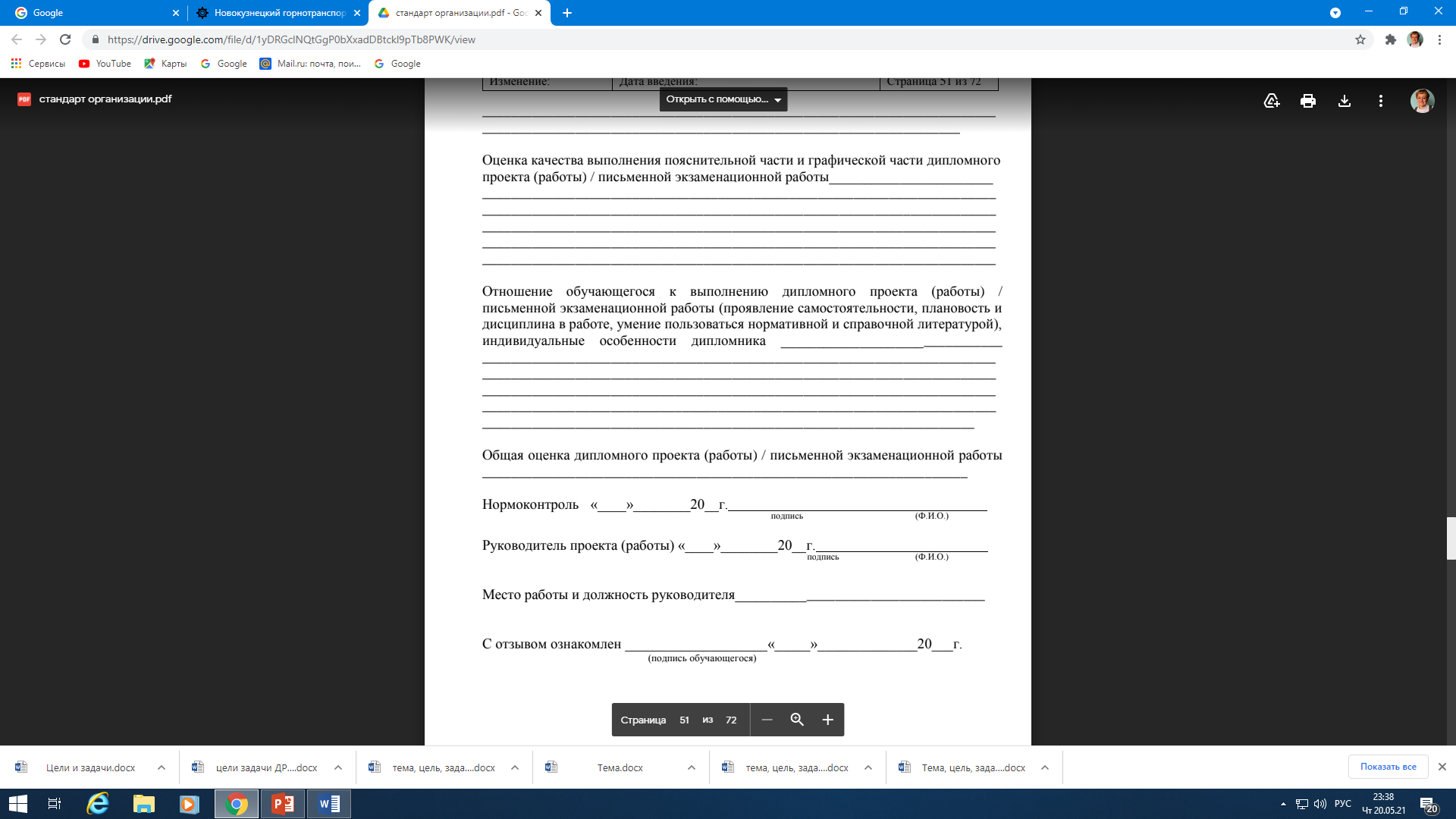 ‹#›
24.05.2021
Рецензирование выпускных квалификационных работ
ВКР подлежат обязательному рецензированию. Рецензент по отношению к ВКР выступает в роли стороннего эксперта. Рецензирование ВКР проводится с целью обеспечения объективности оценки труда выпускника
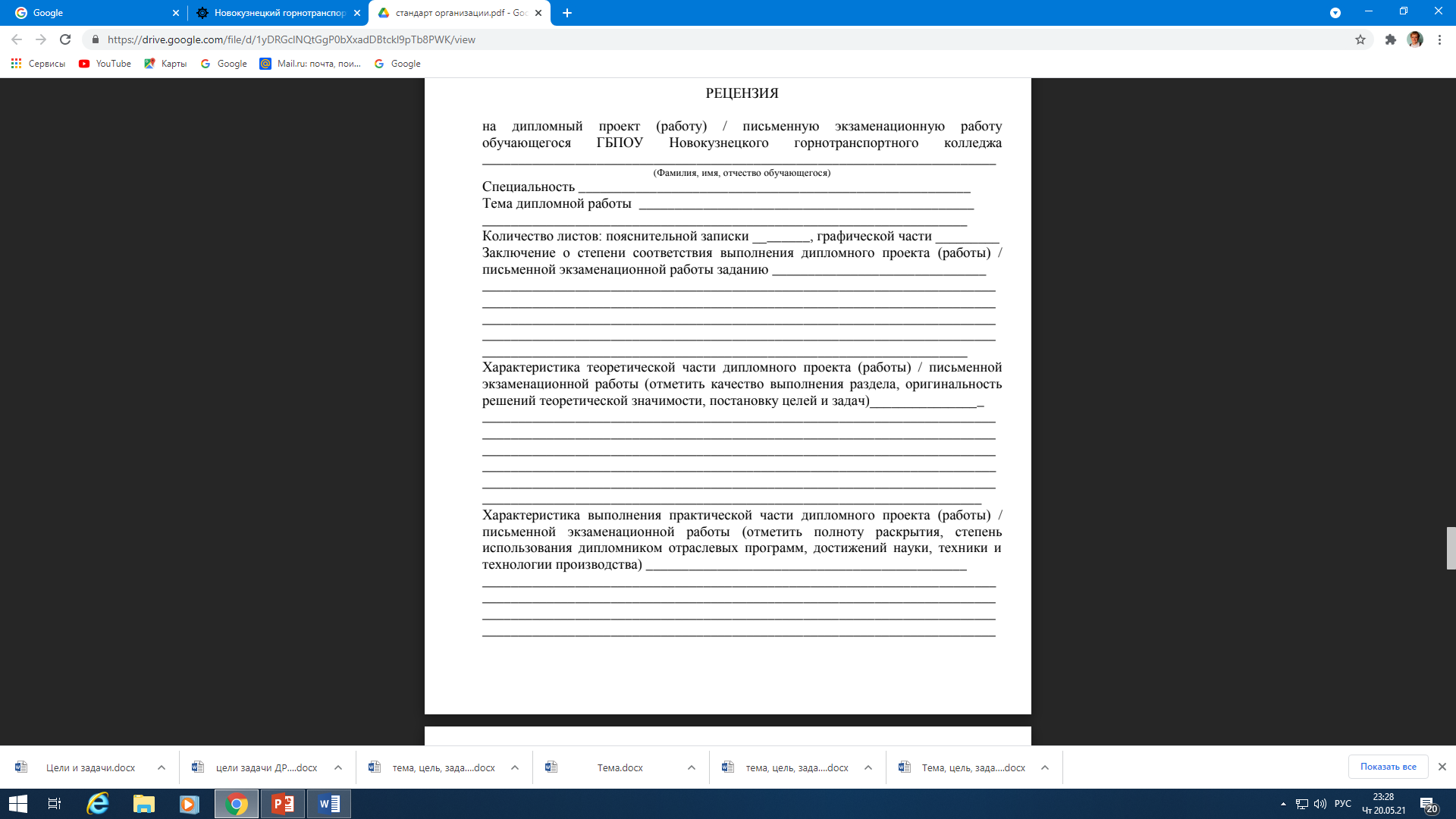 Рецензенты ВКР определяются не позднее, чем за месяц до защиты.

Содержание рецензии доводится до сведения обучающегося не позднее, чем за день до защиты ВКР.
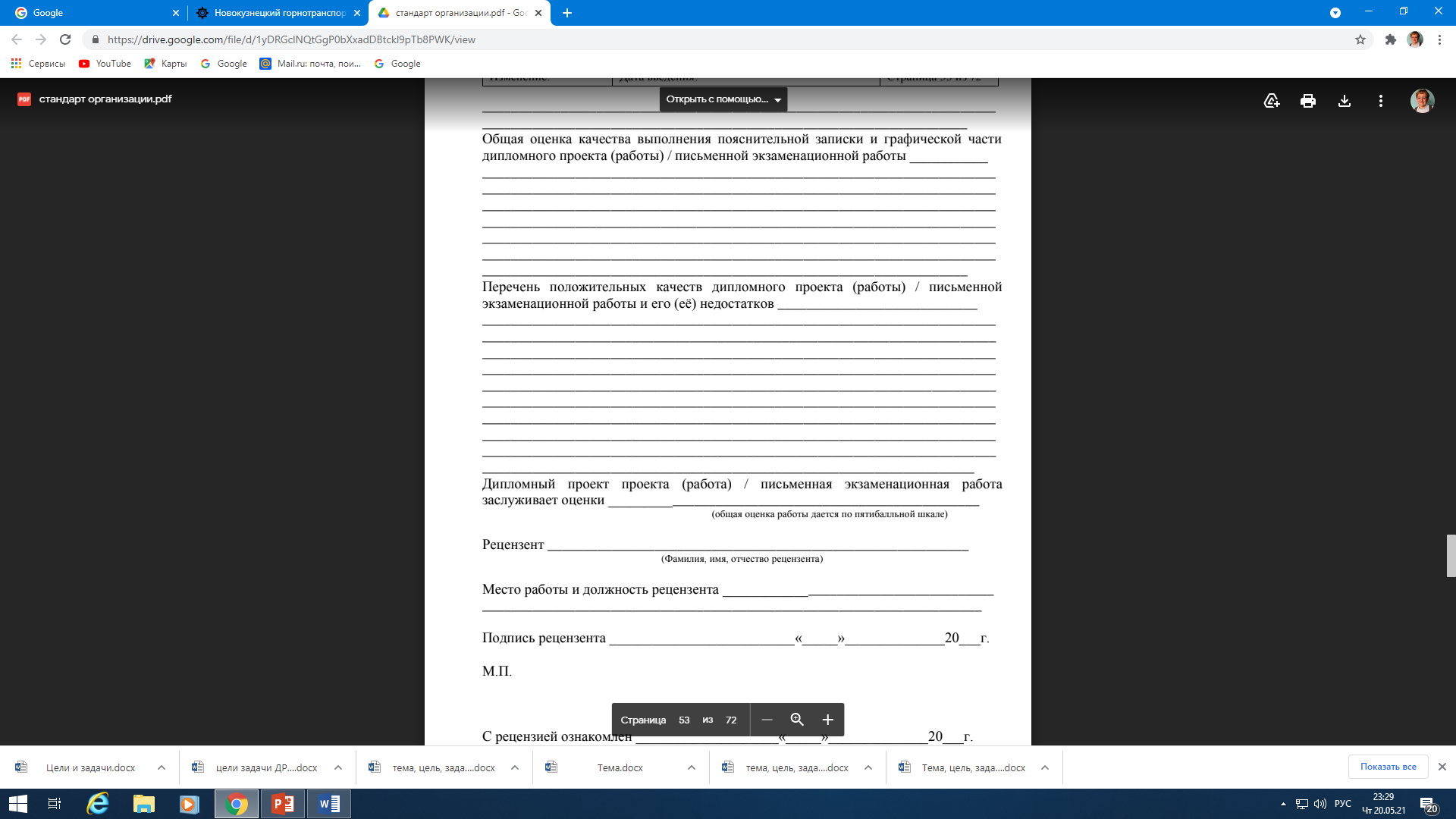 ‹#›
24.05.2021
Рецензирование выпускных квалификационных работ
Рецензия должна   включать:
-	заключение о соответствии ВКР заявленной теме и заданию на нее;
-	оценку качества выполнения каждого раздела ВКР;
-	оценку степени разработки поставленных вопросов и практической значимости работы;
-	общую оценку качества выполнения ВКР.

Внесение изменений в ВКР после получения рецензии не допускается.
Оформленная рецензия, подписанная рецензентом (с указанием занимаемой должности и печати предприятия, на котором работает рецензент) должна быть приложена к ВКР.
‹#›
24.05.2021
ОЦЕНКА ЗАЩИТЫ ВКР
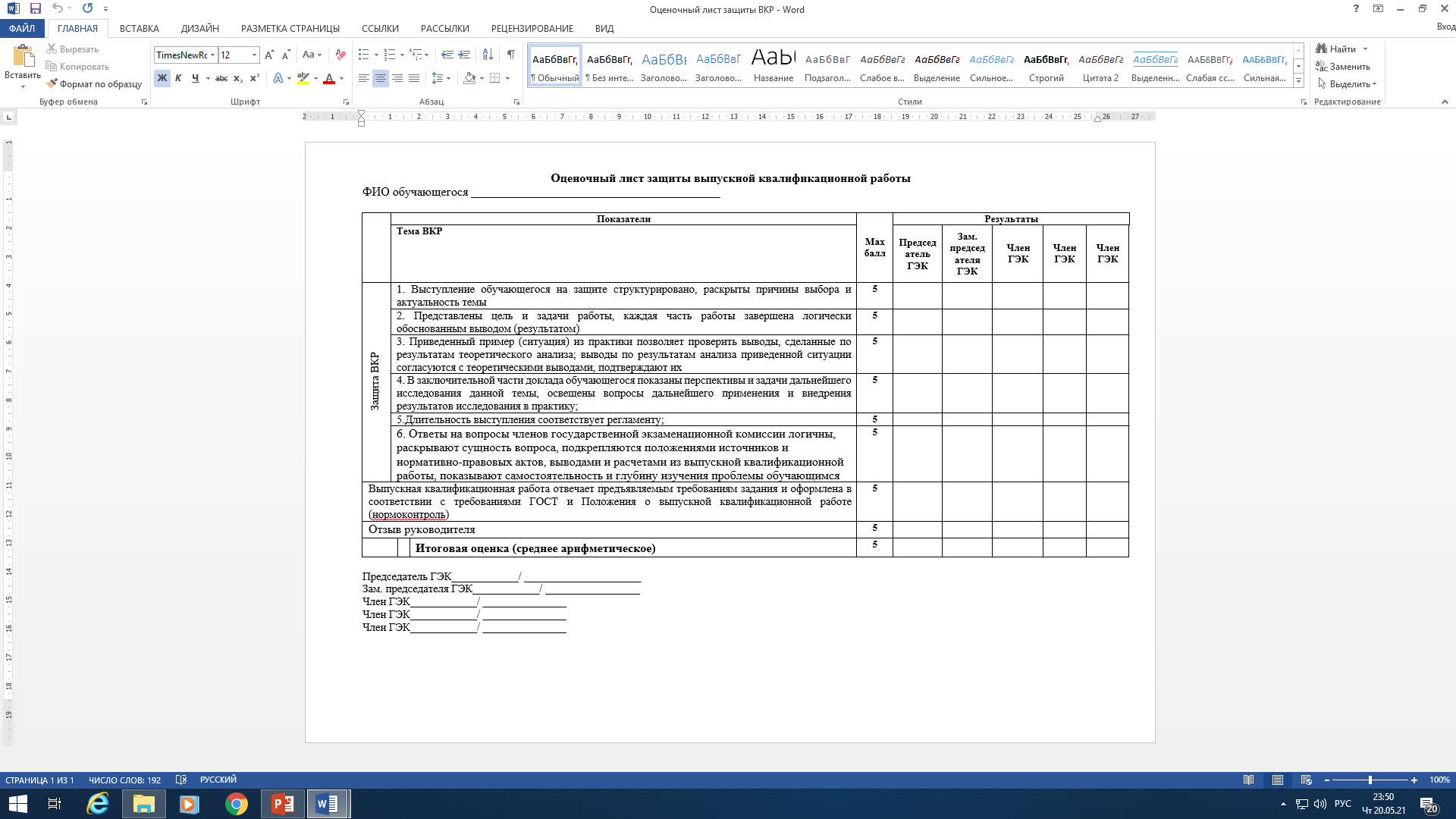 ‹#›
24.05.2021
ОЦЕНКА ЗАЩИТЫ ВКР
‹#›
24.05.2021
ОЦЕНКА ЗАЩИТЫ ВКР
‹#›
24.05.2021
ОЦЕНКА ЗАЩИТЫ ВКР
‹#›
24.05.2021
ОЦЕНКА ЗАЩИТЫ ВКР
‹#›
24.05.2021
ВСЕМ ЖЕЛАЕМ ОТЛИЧНОЙ ПОДГОТОВКИ И ЗАЩИТЫ ВКР!!
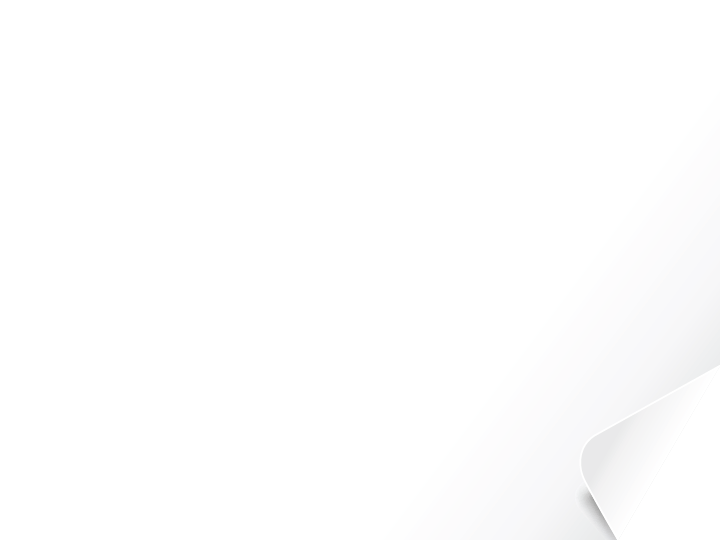 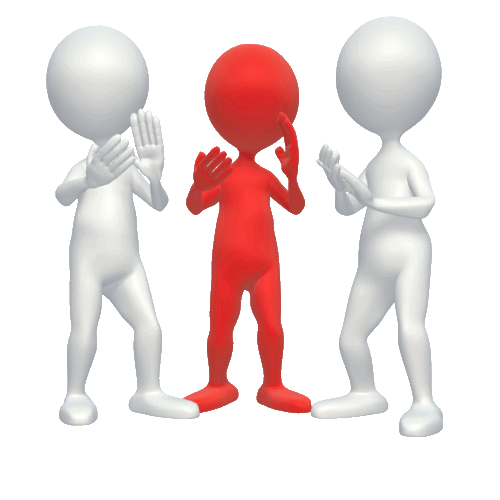 ‹#›
24.05.2021